Начальная школа
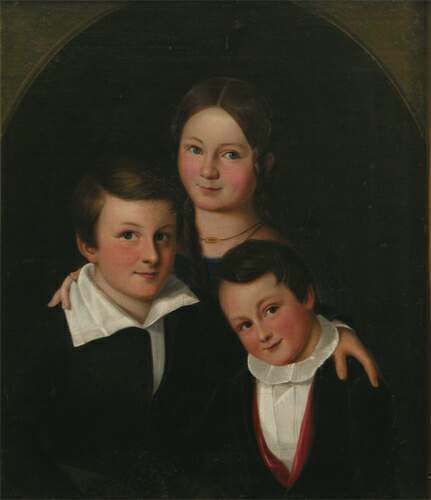 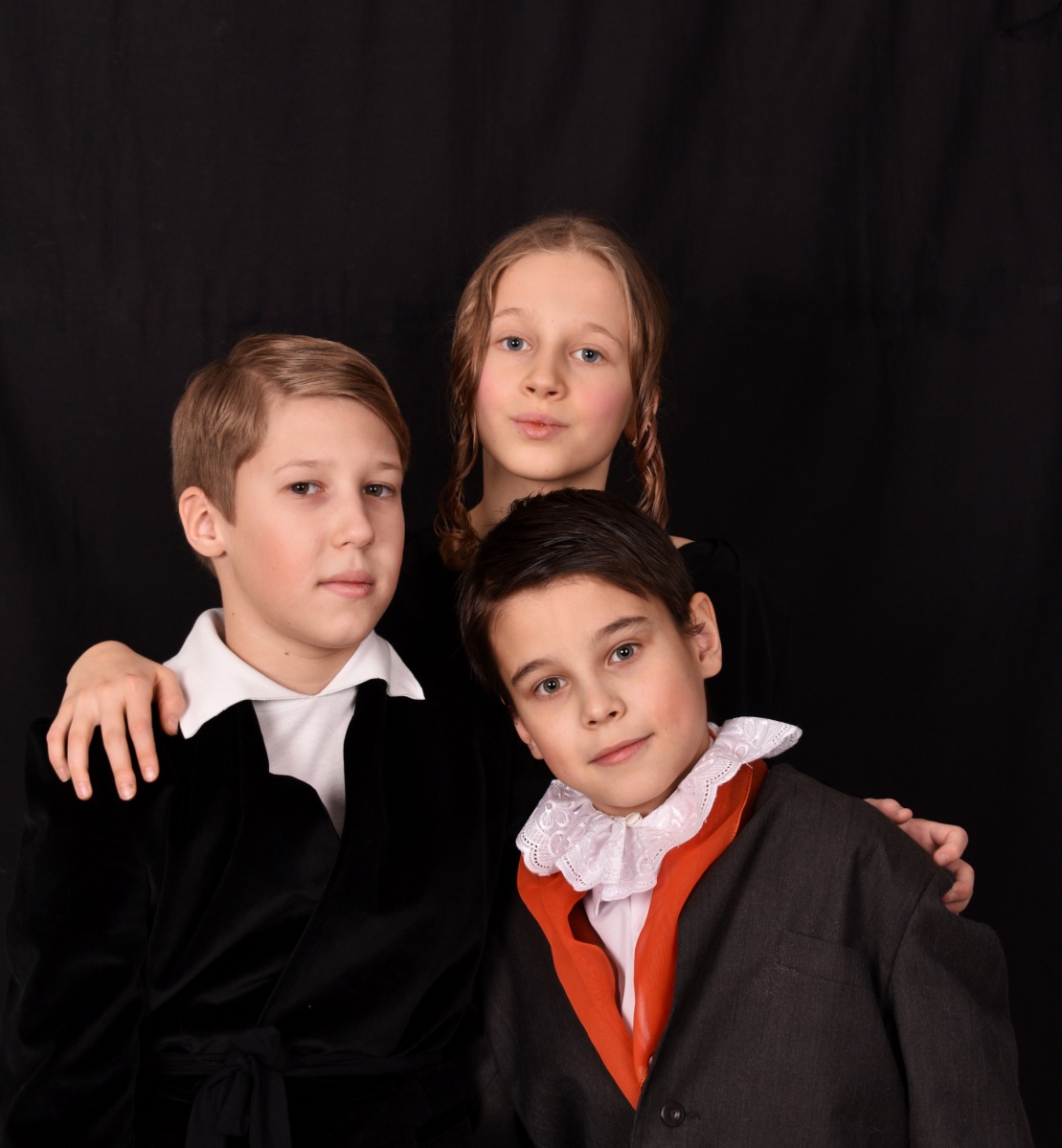 Крендовский Е.Ф. «Дети Ширинских-Шихматовых»  (1840 г.)
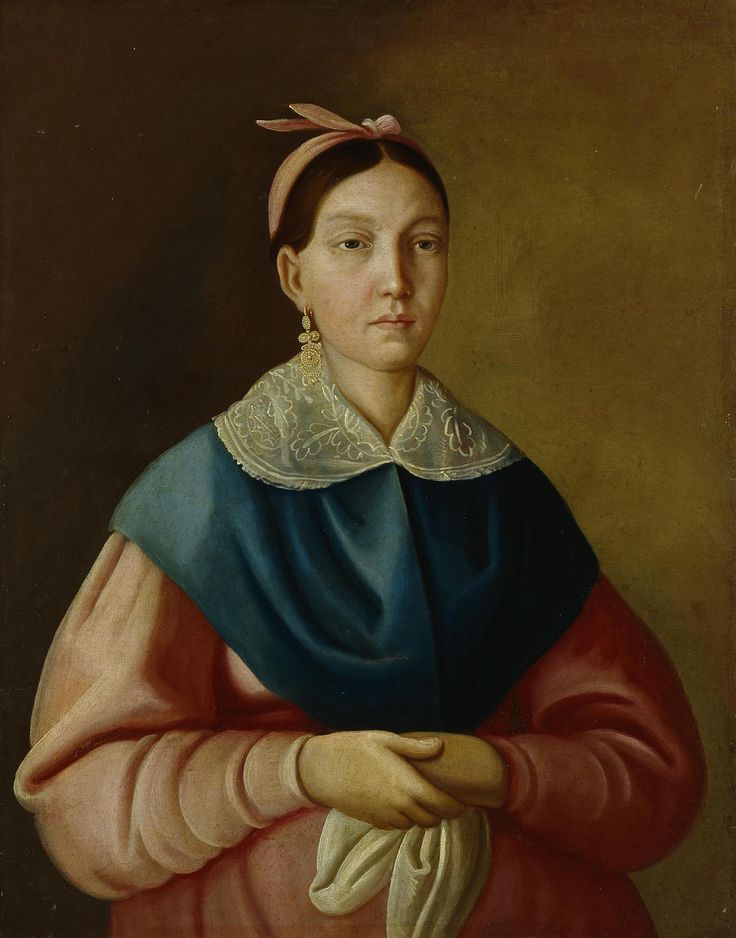 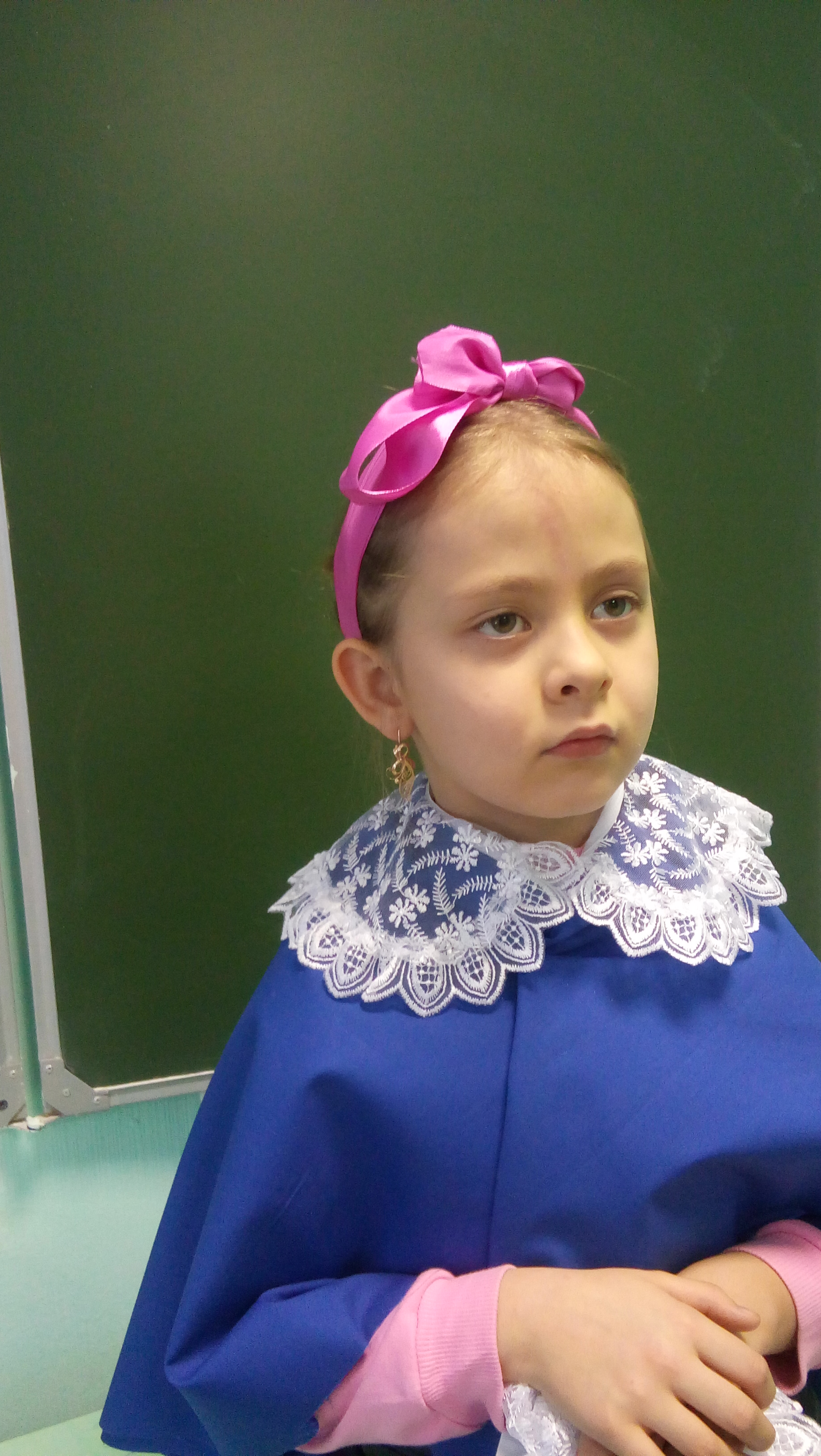 ХIХ в. Название: Портрет купчихи Е.С. Хмельницкой
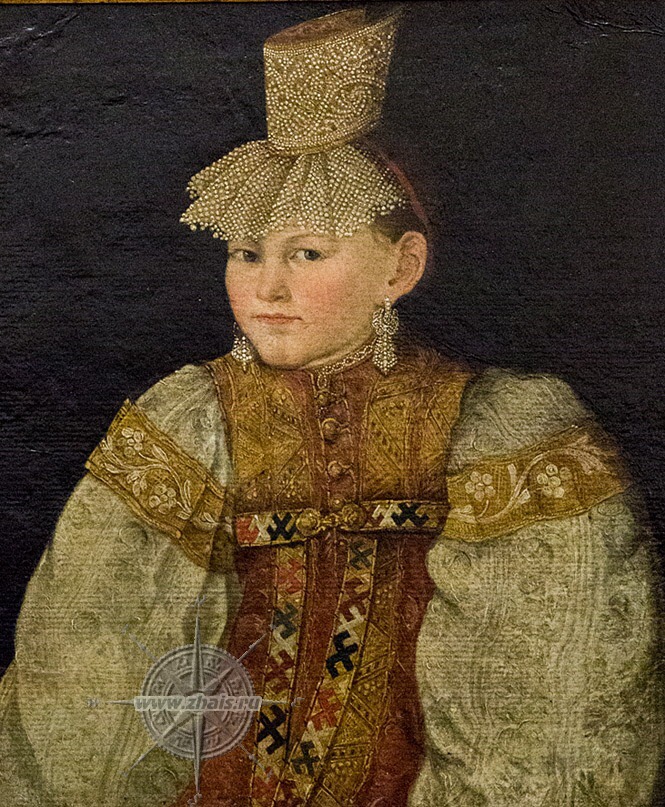 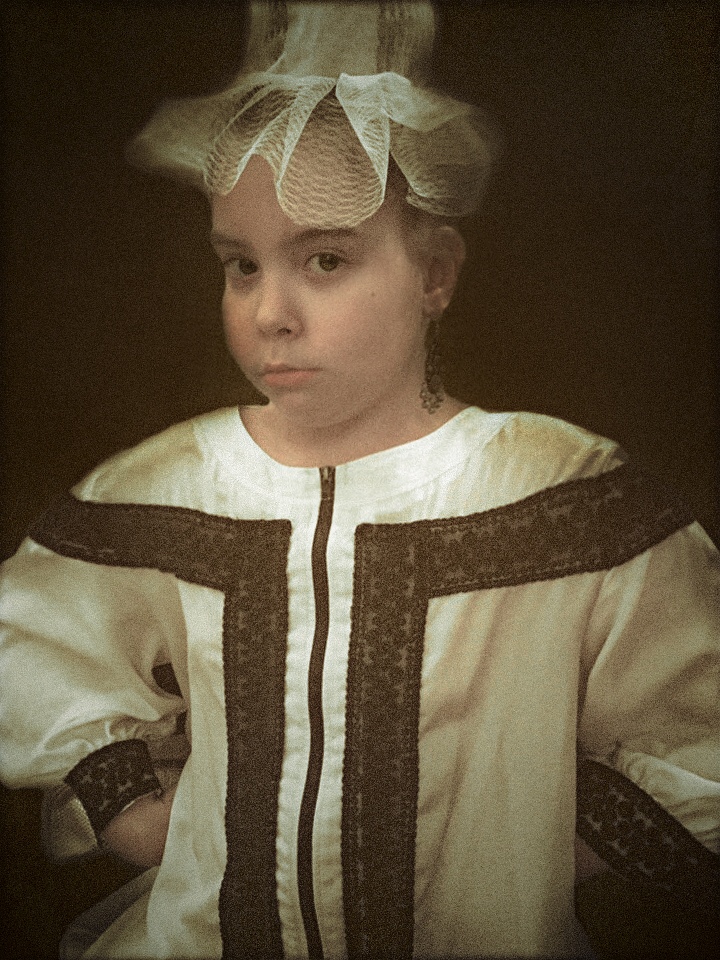 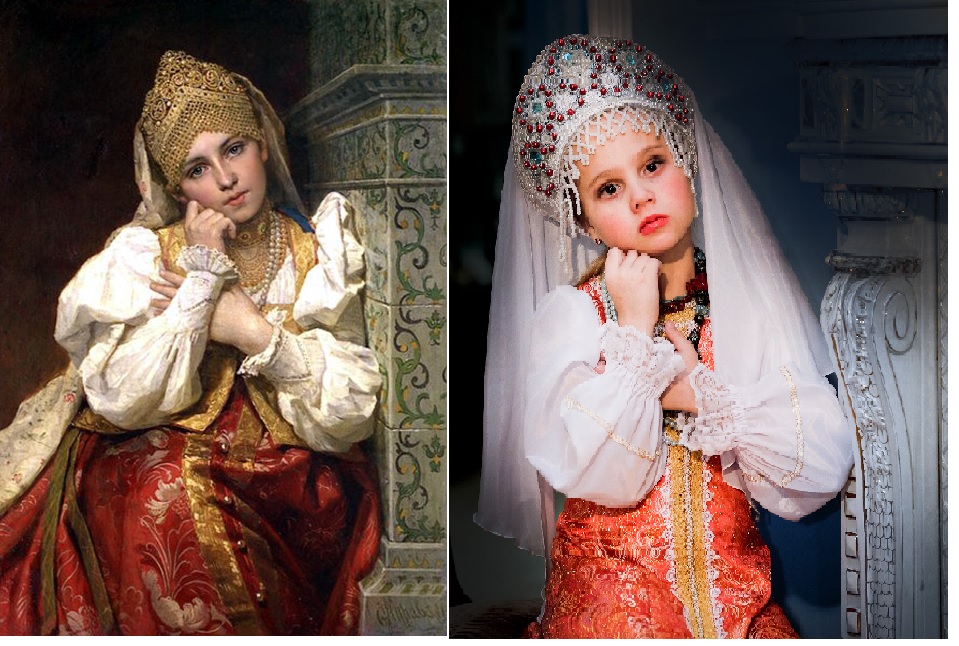 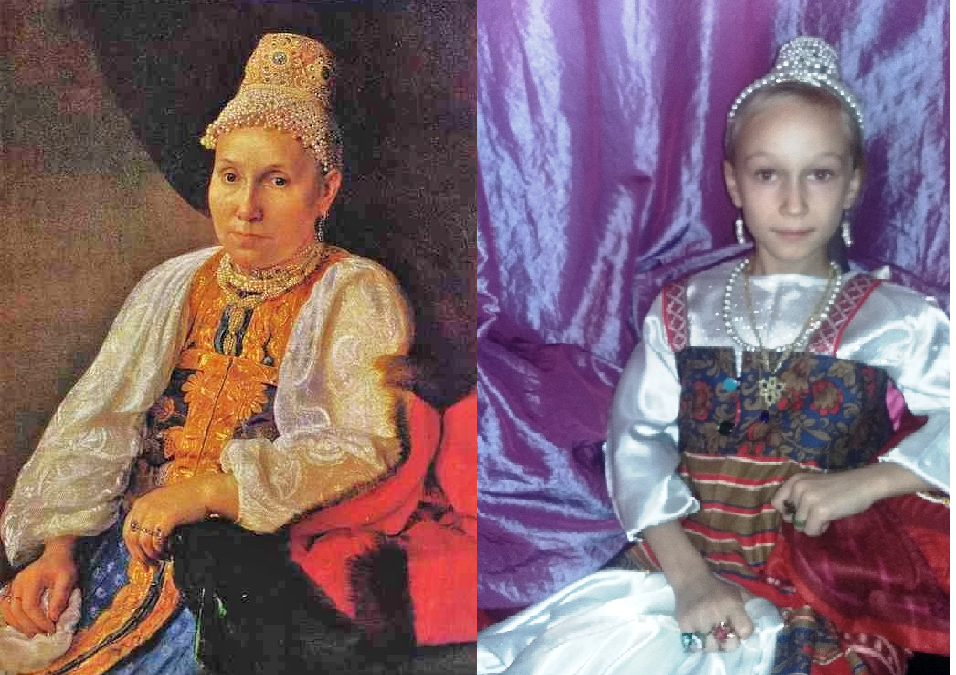 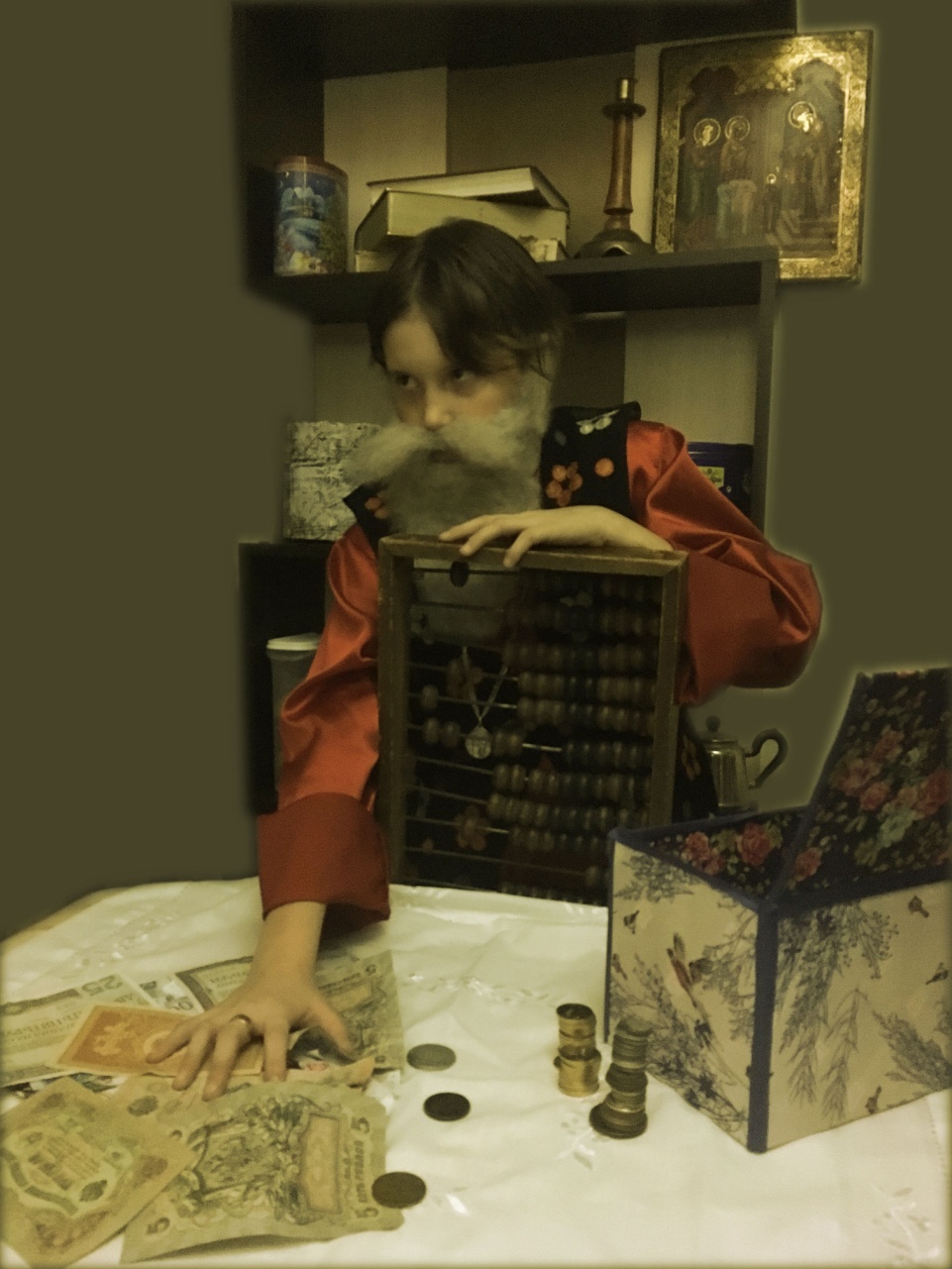 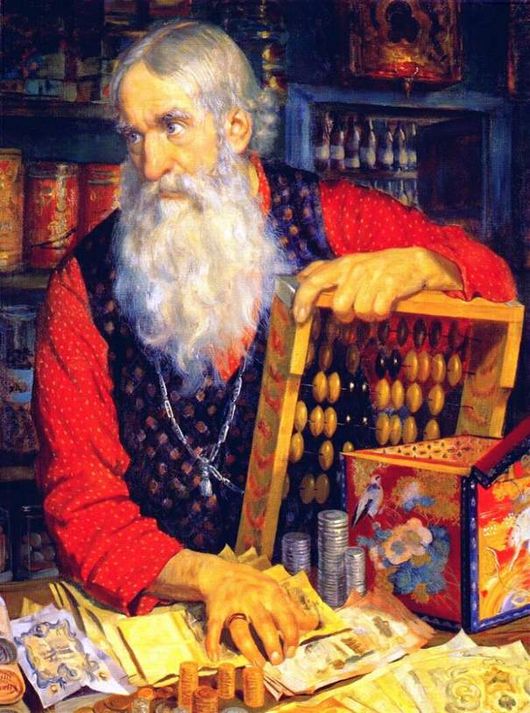 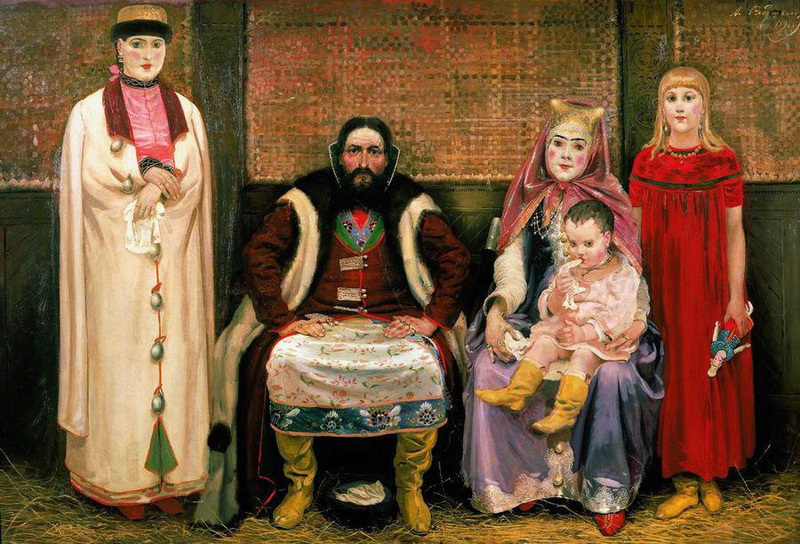 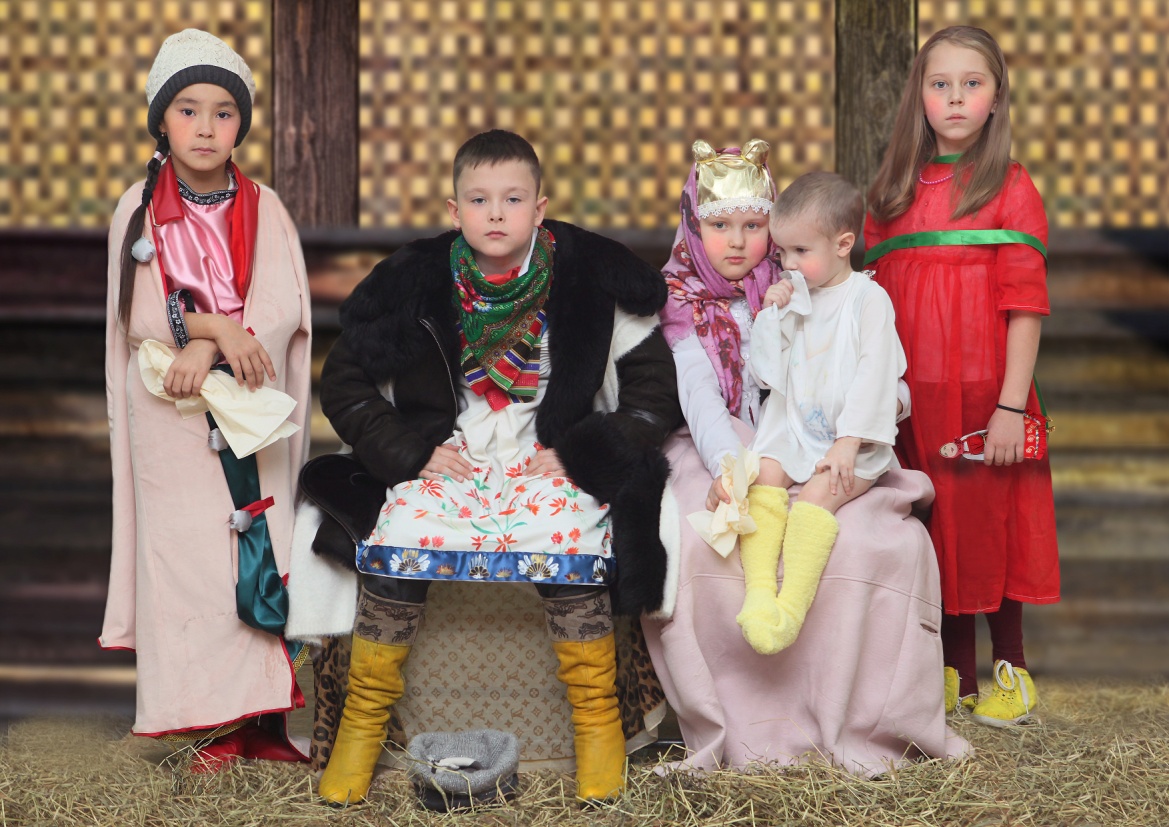 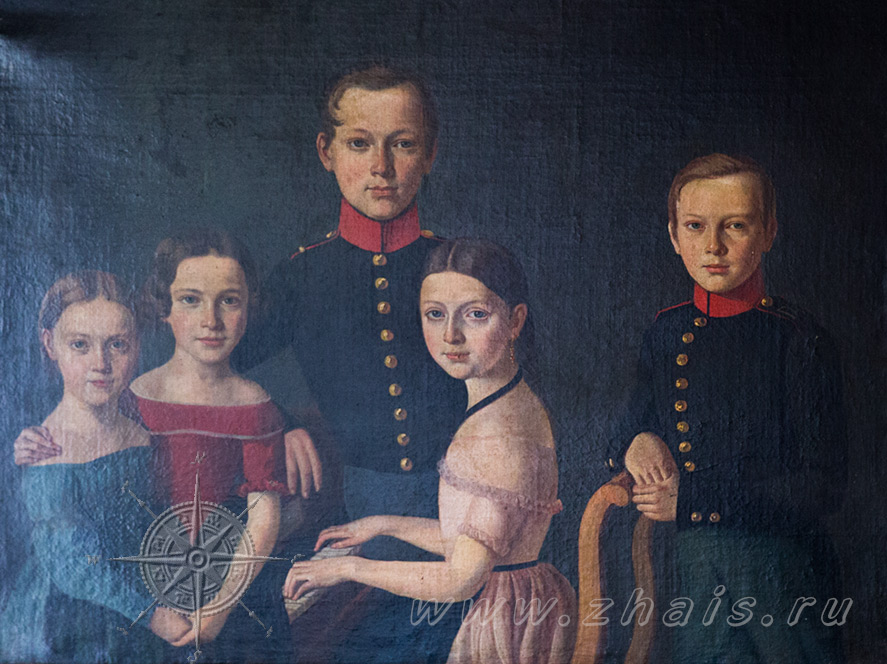 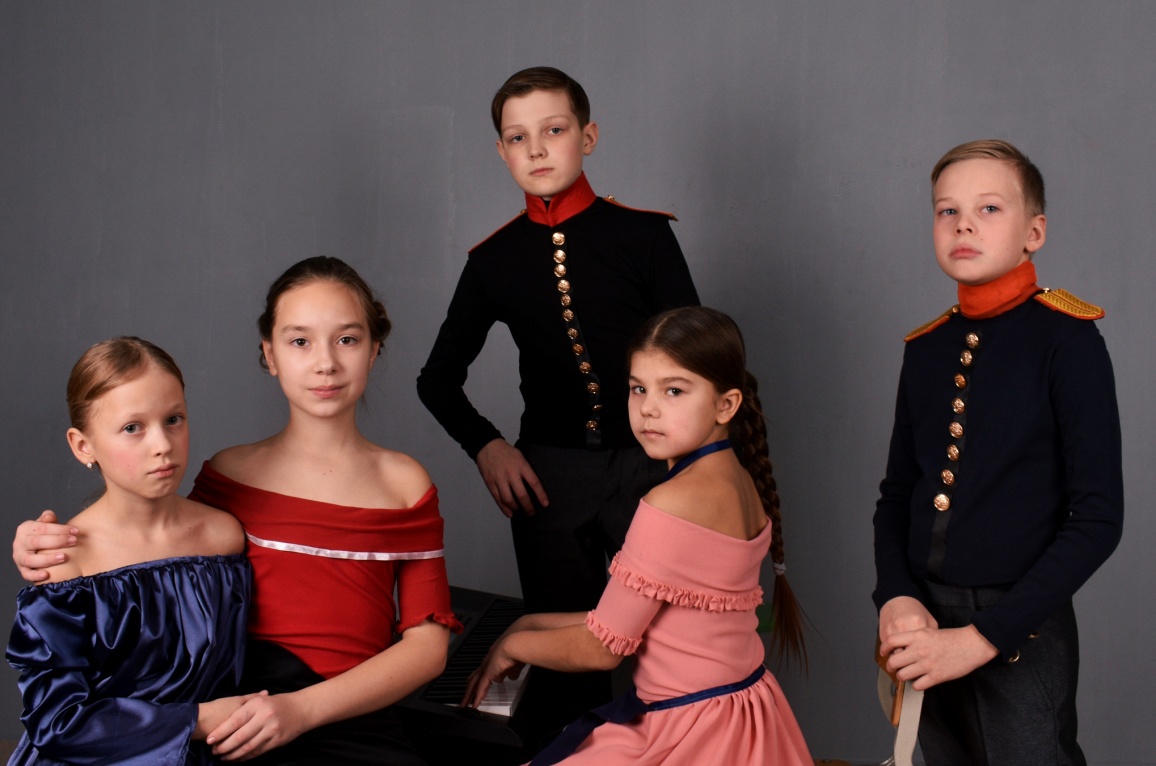 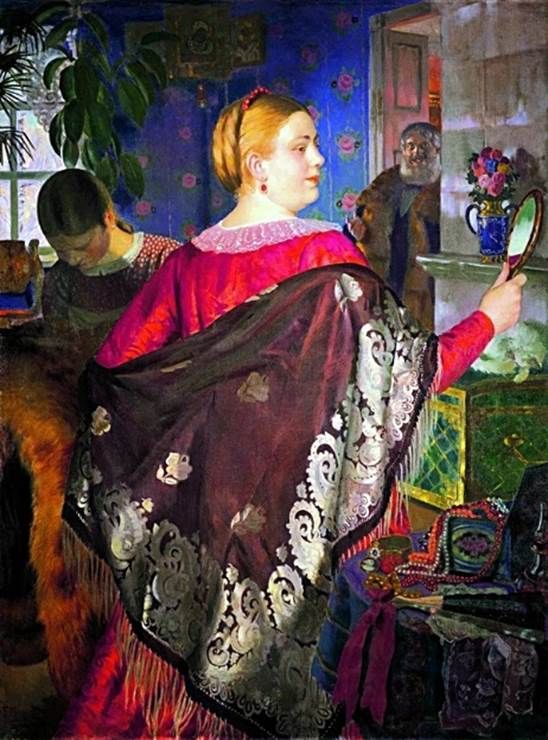 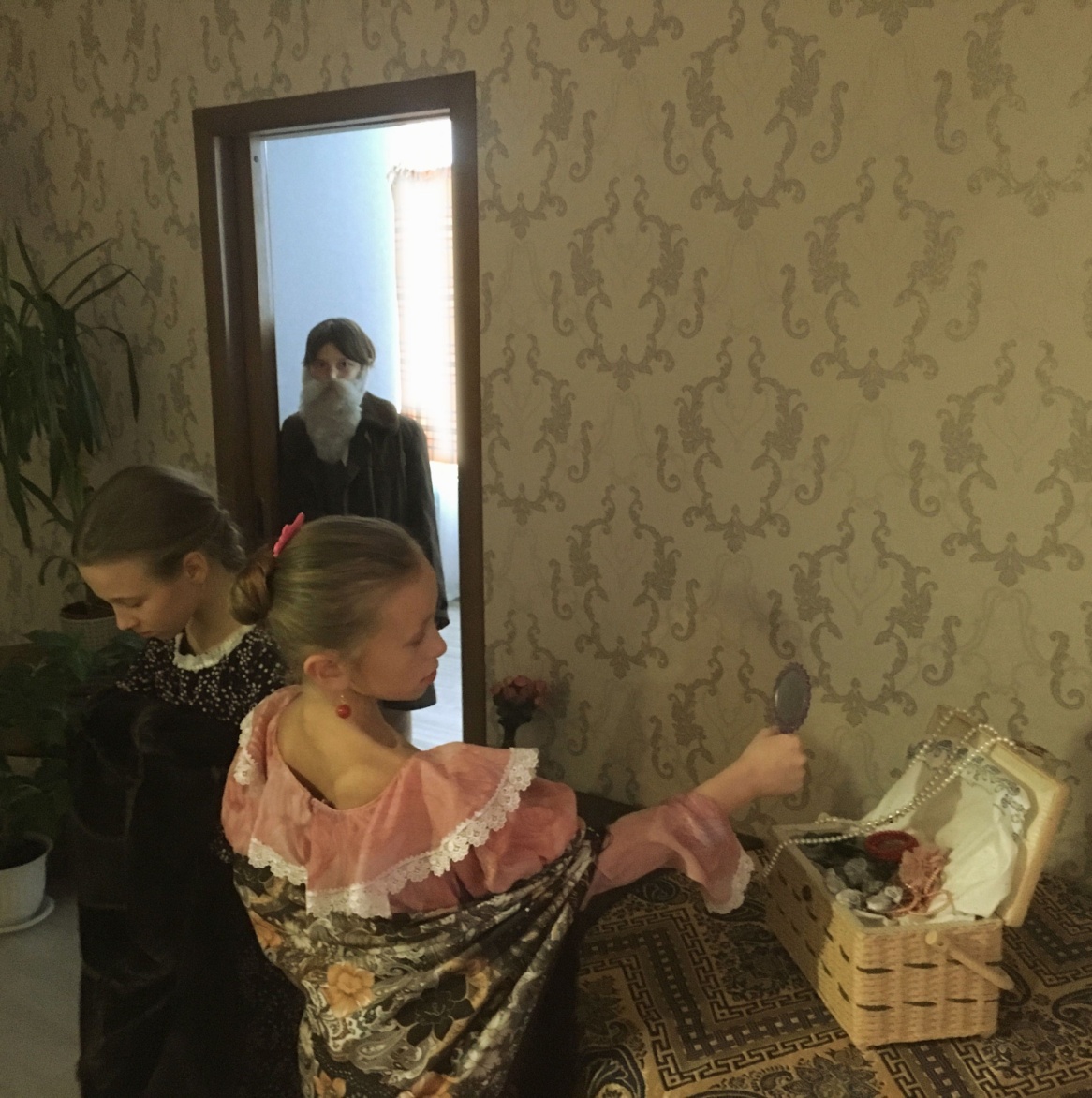 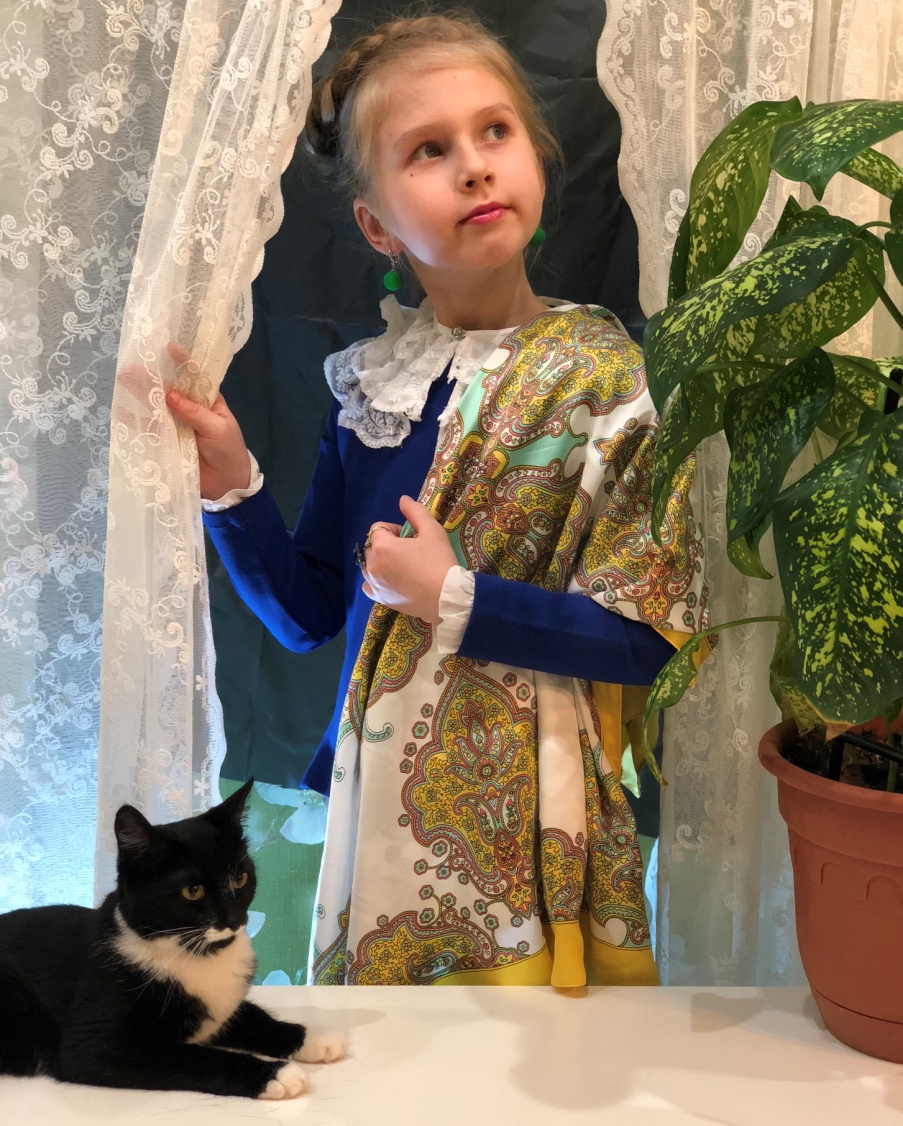 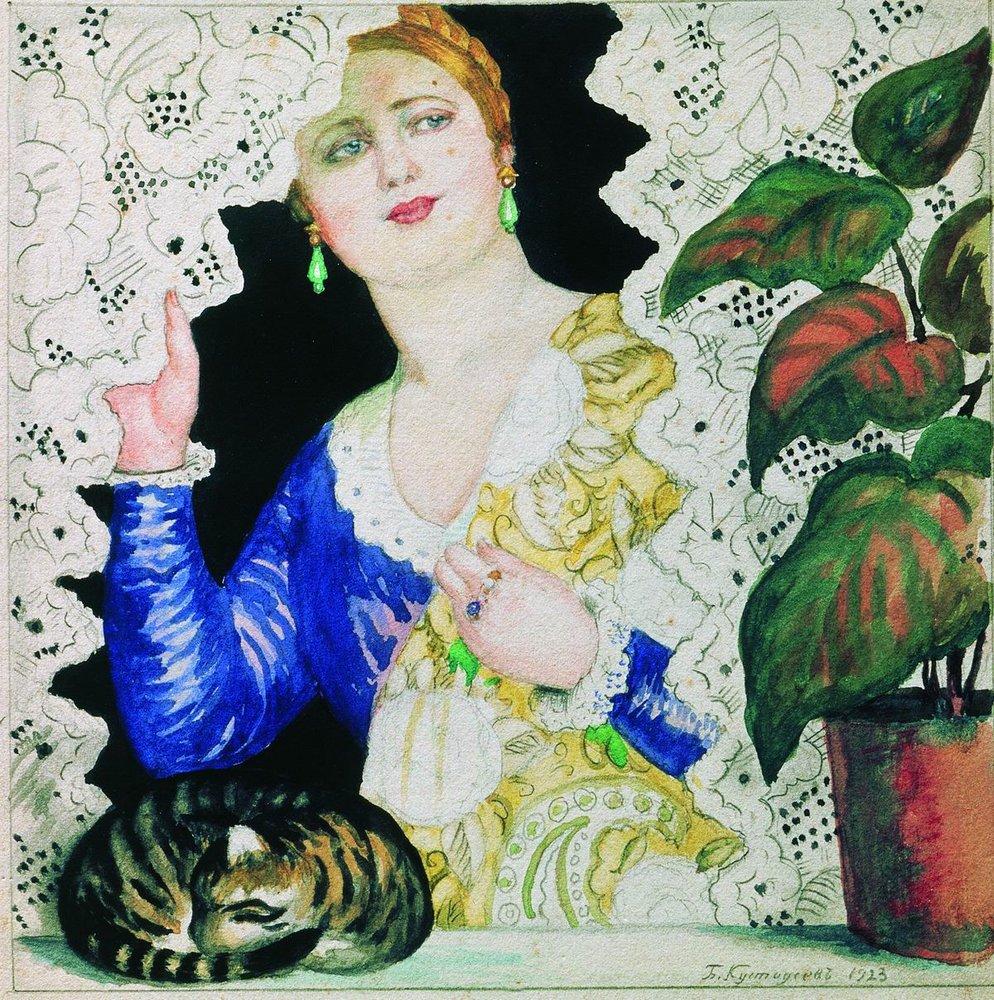 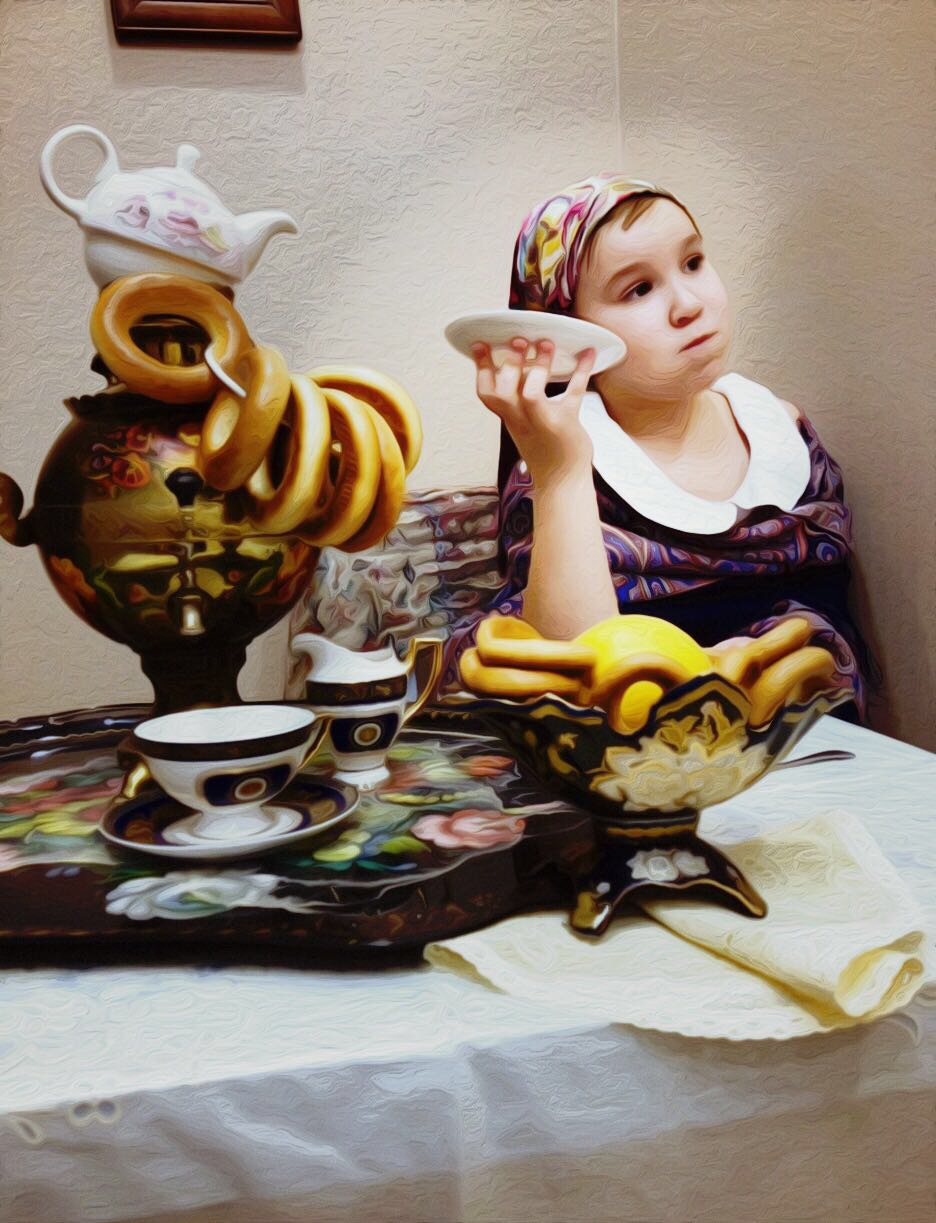 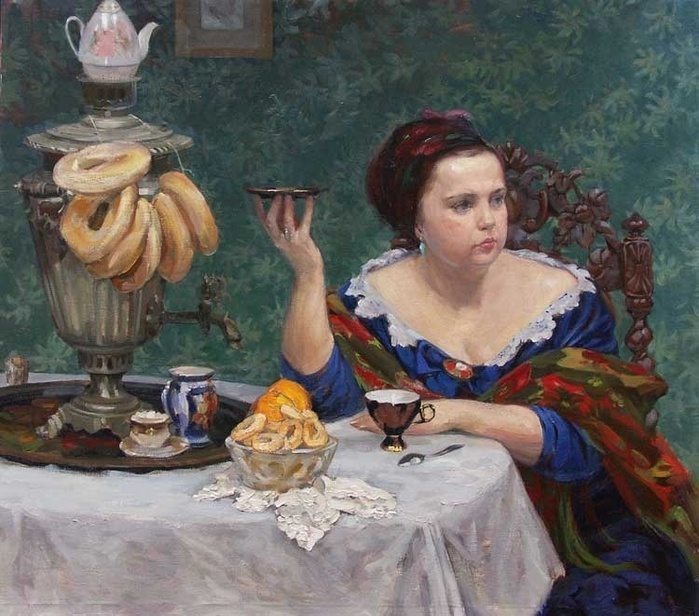 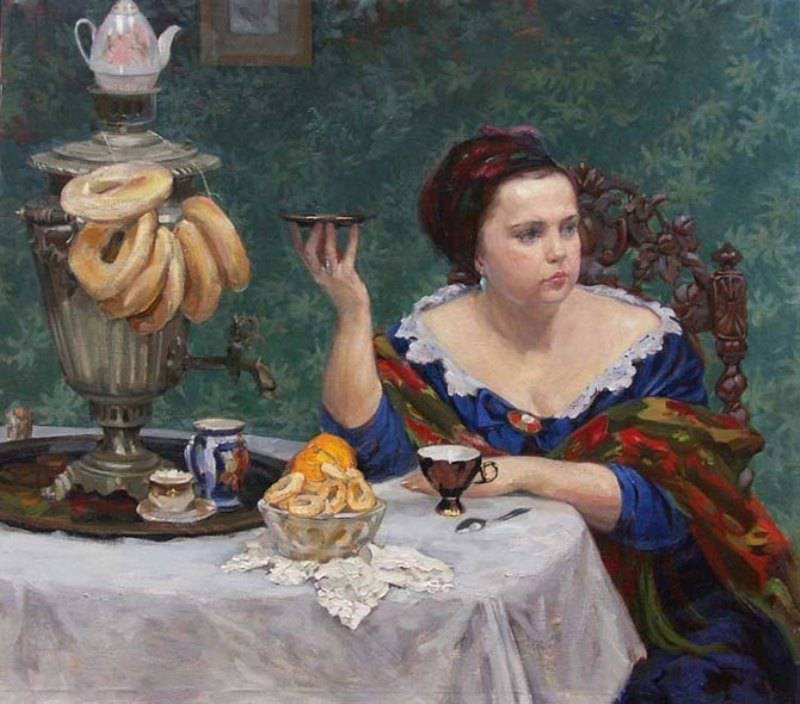 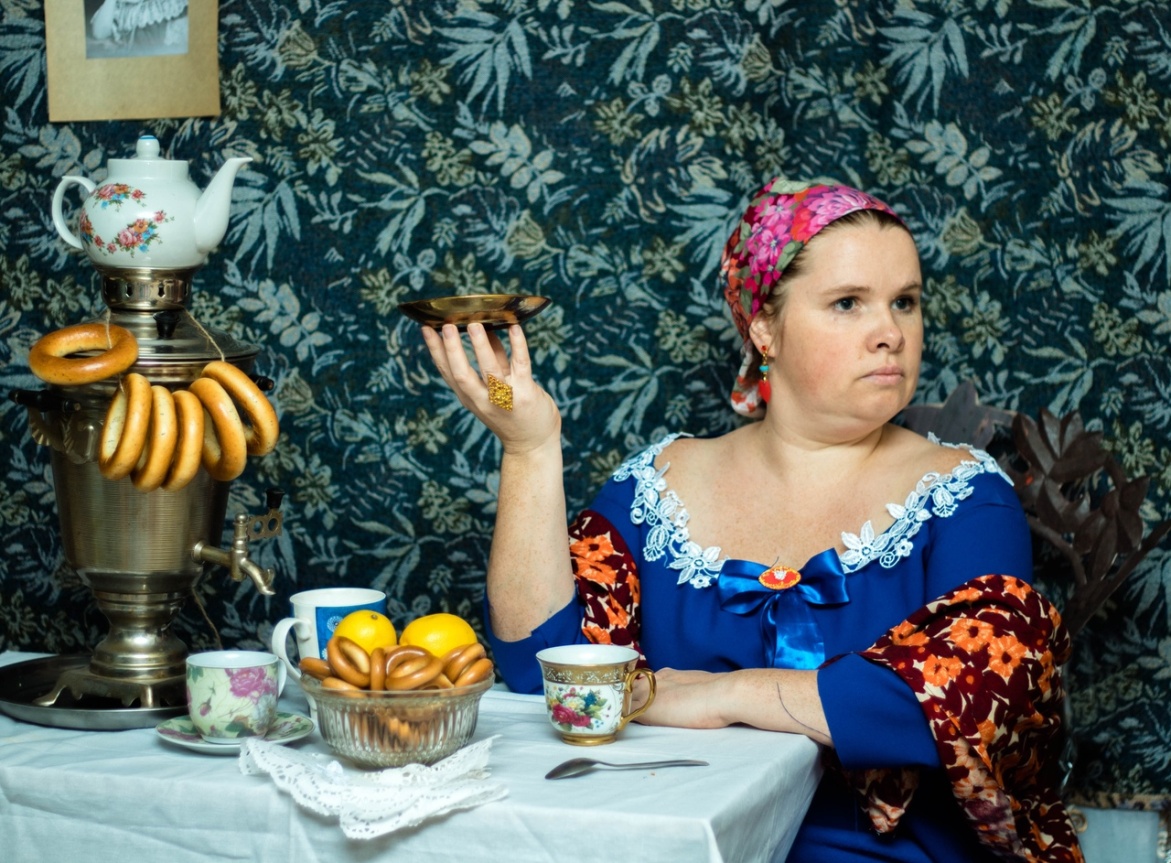 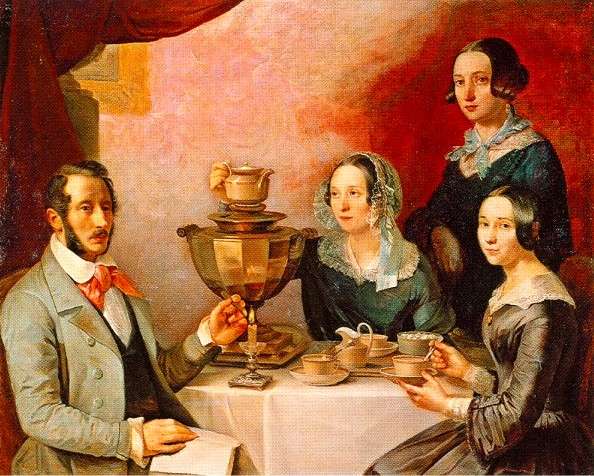 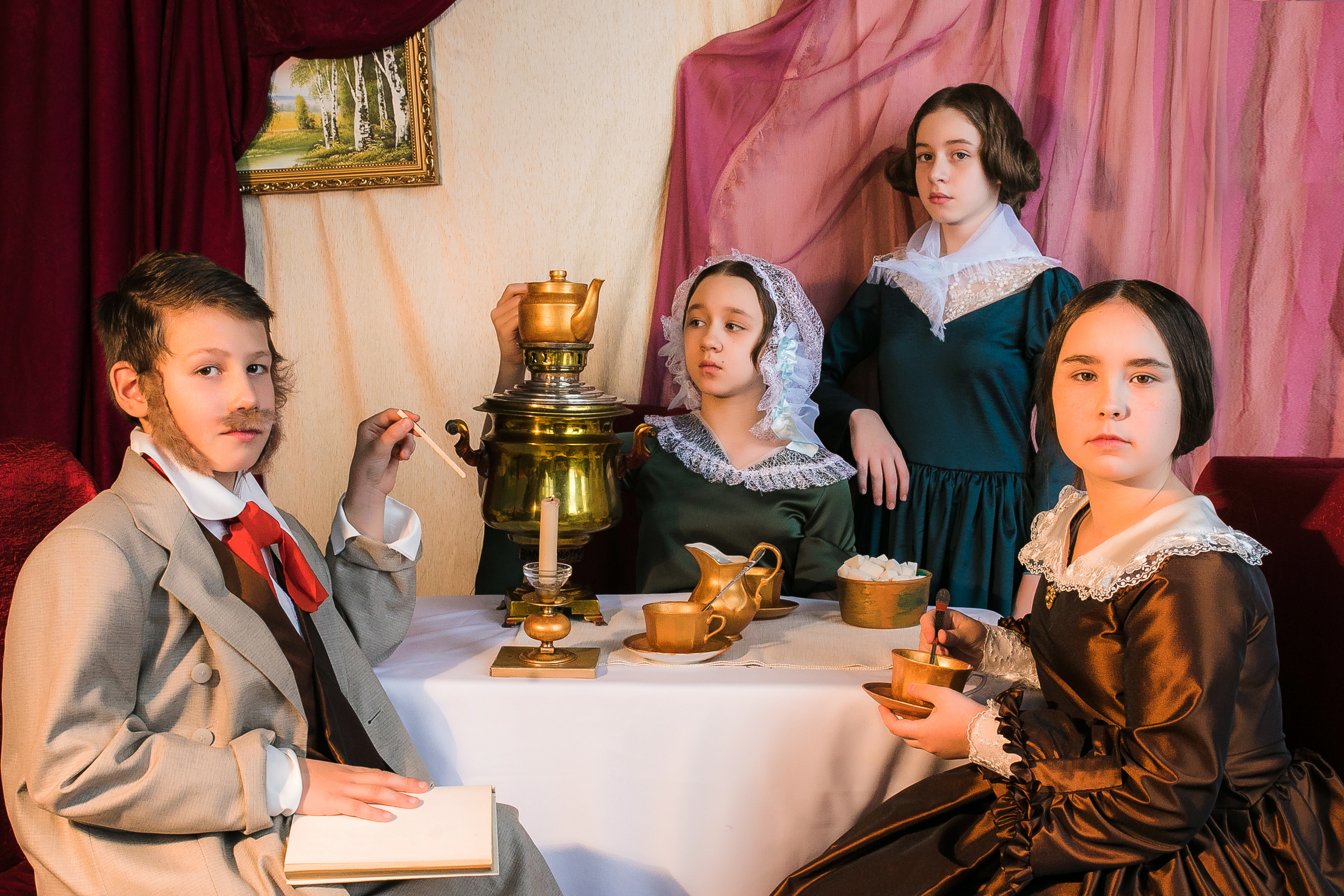 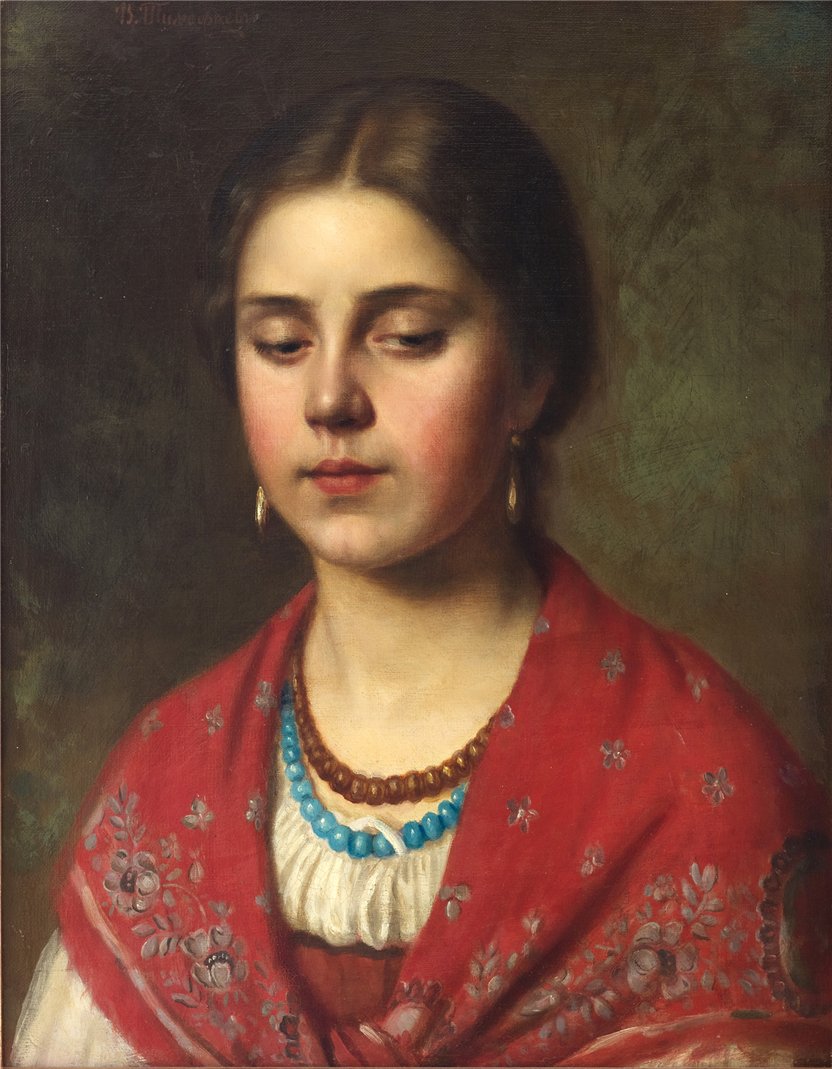 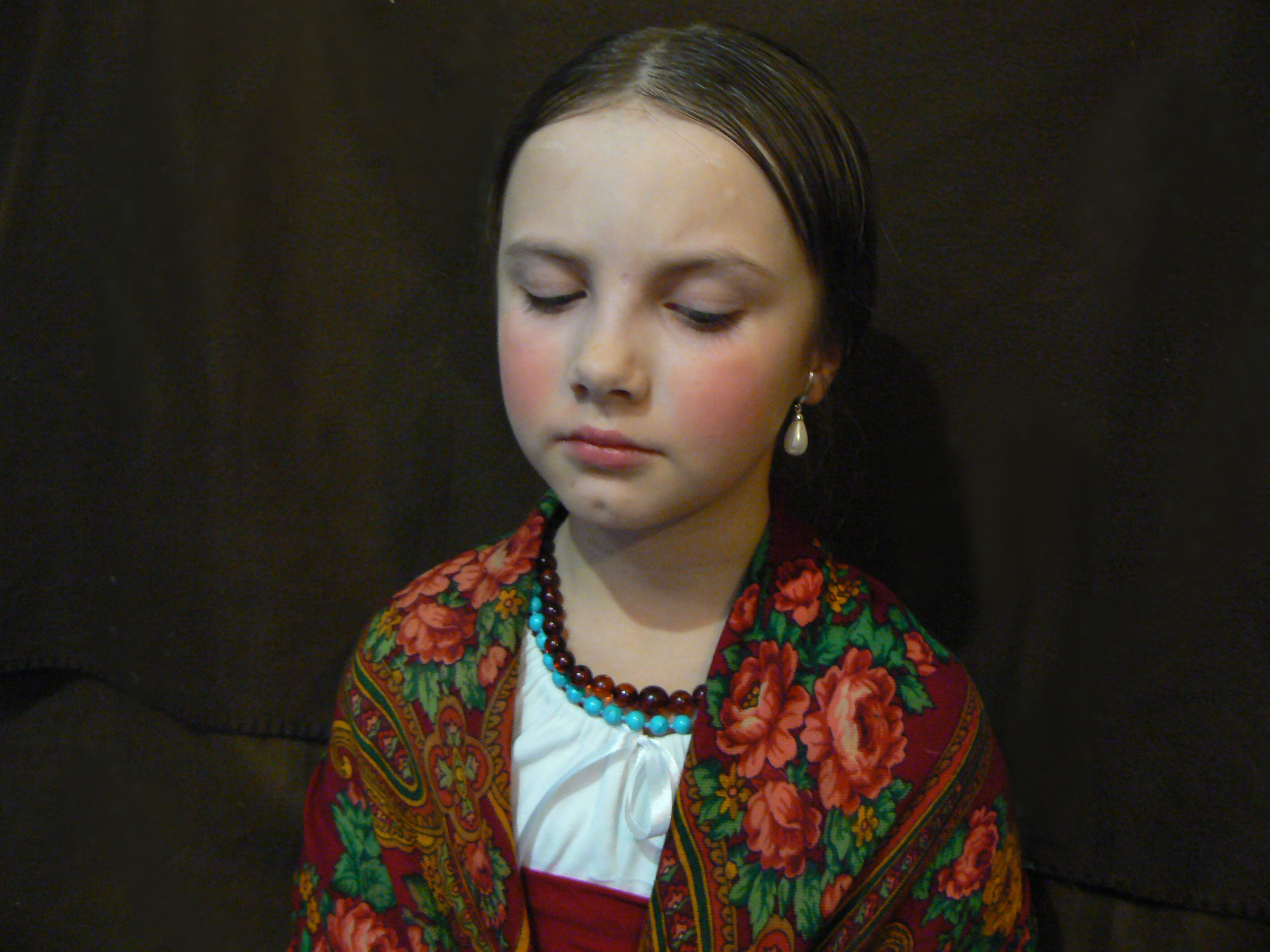 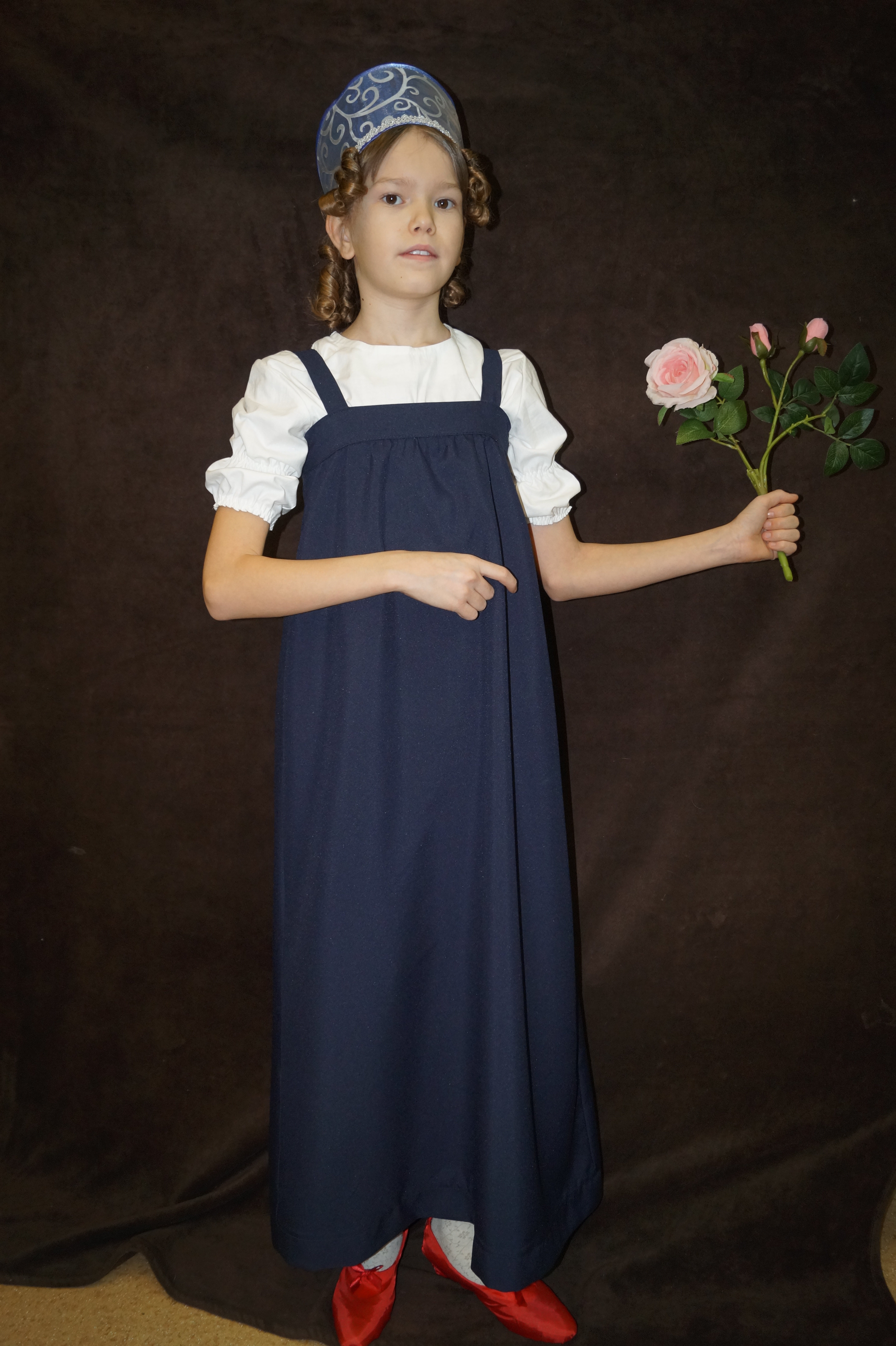 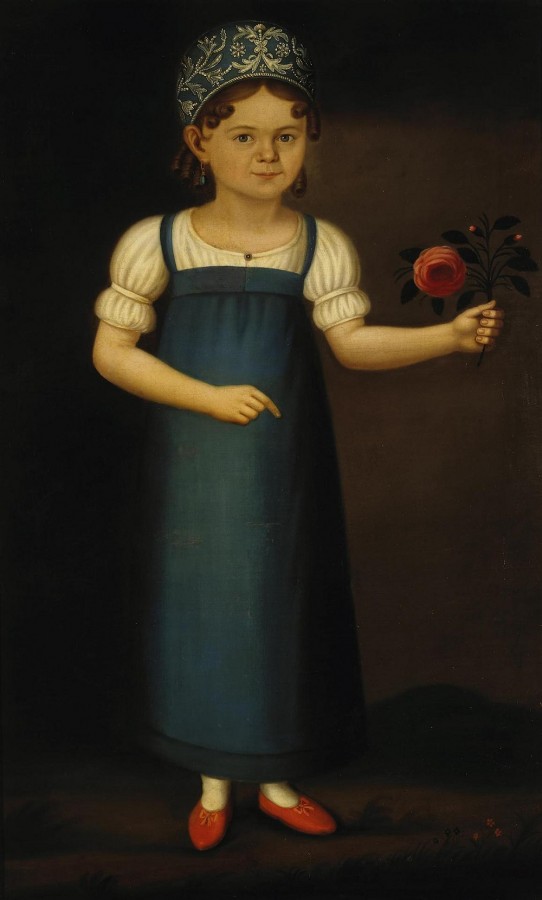 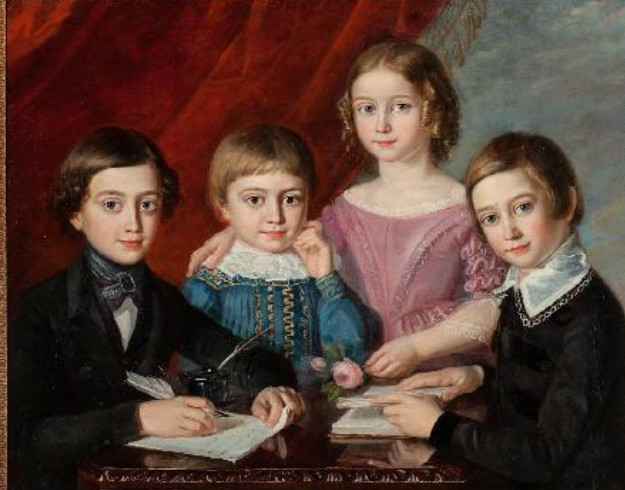 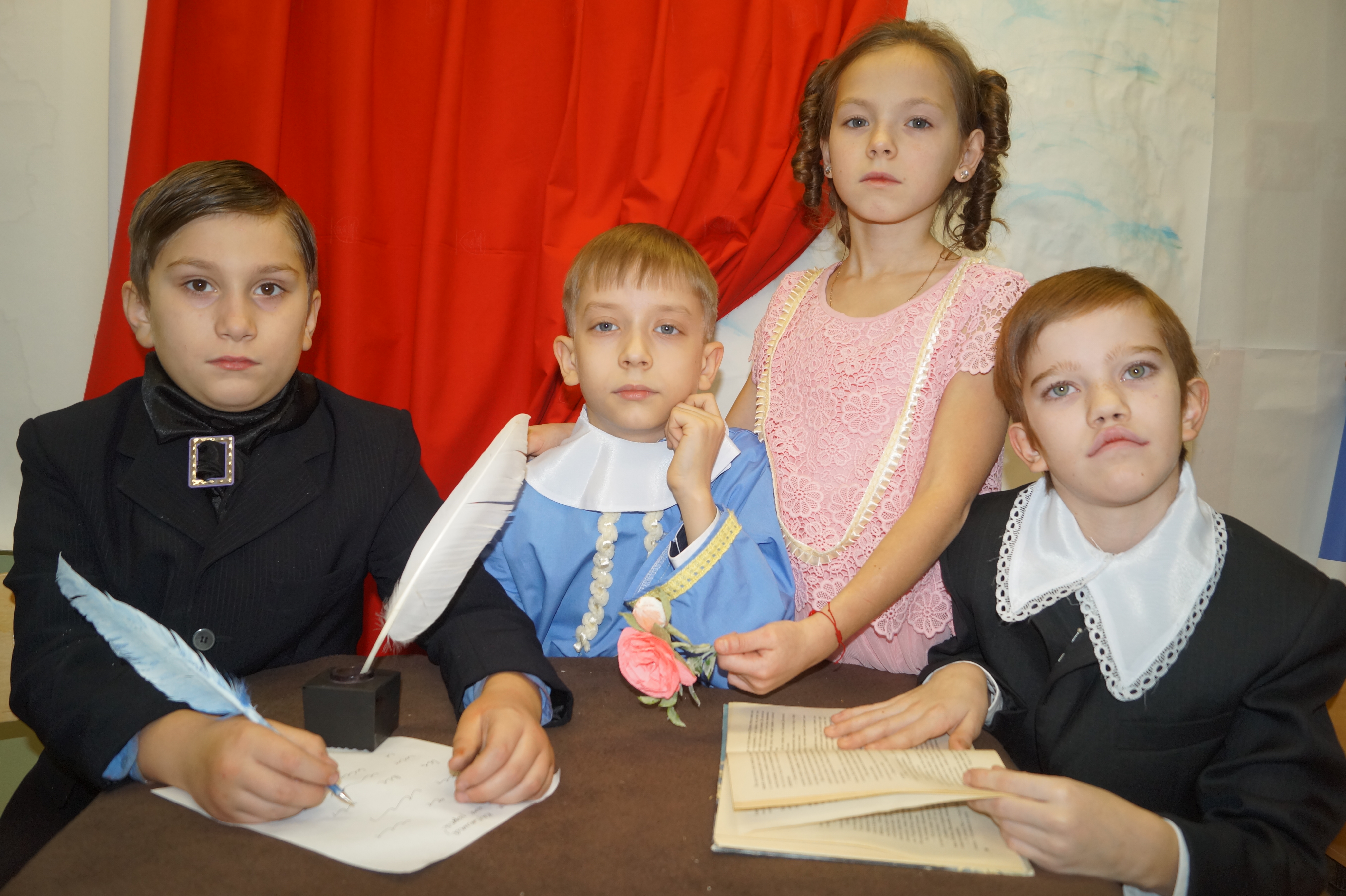 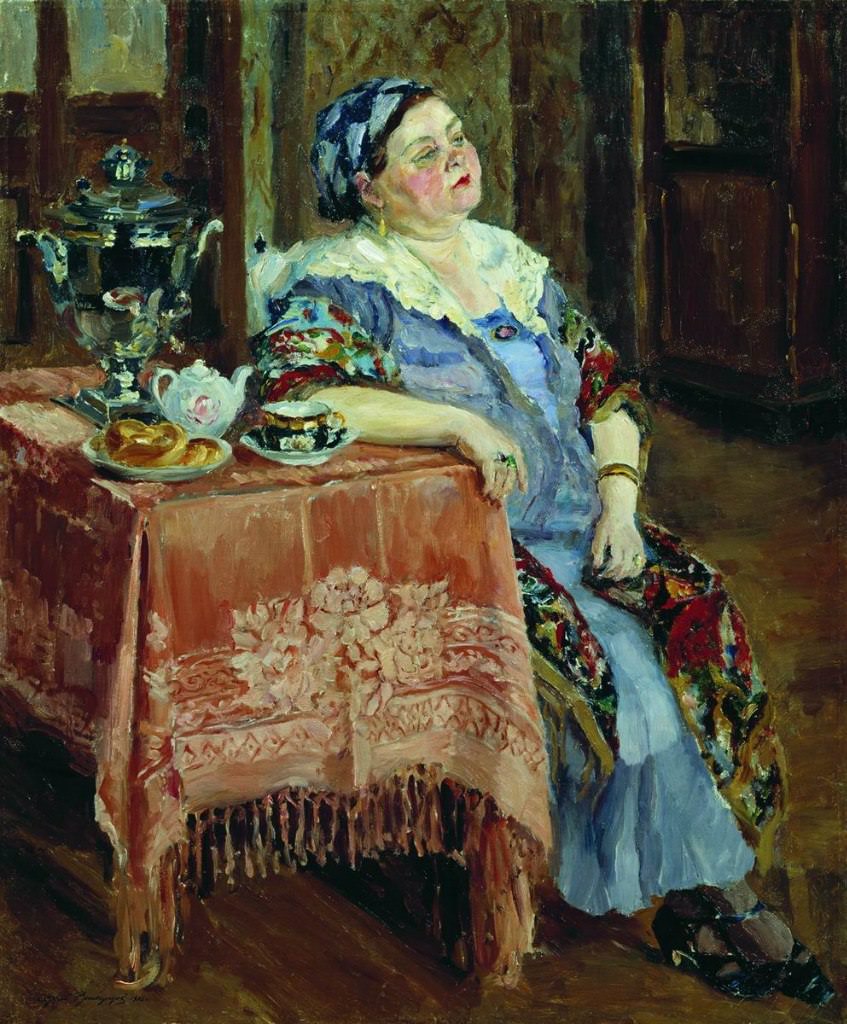 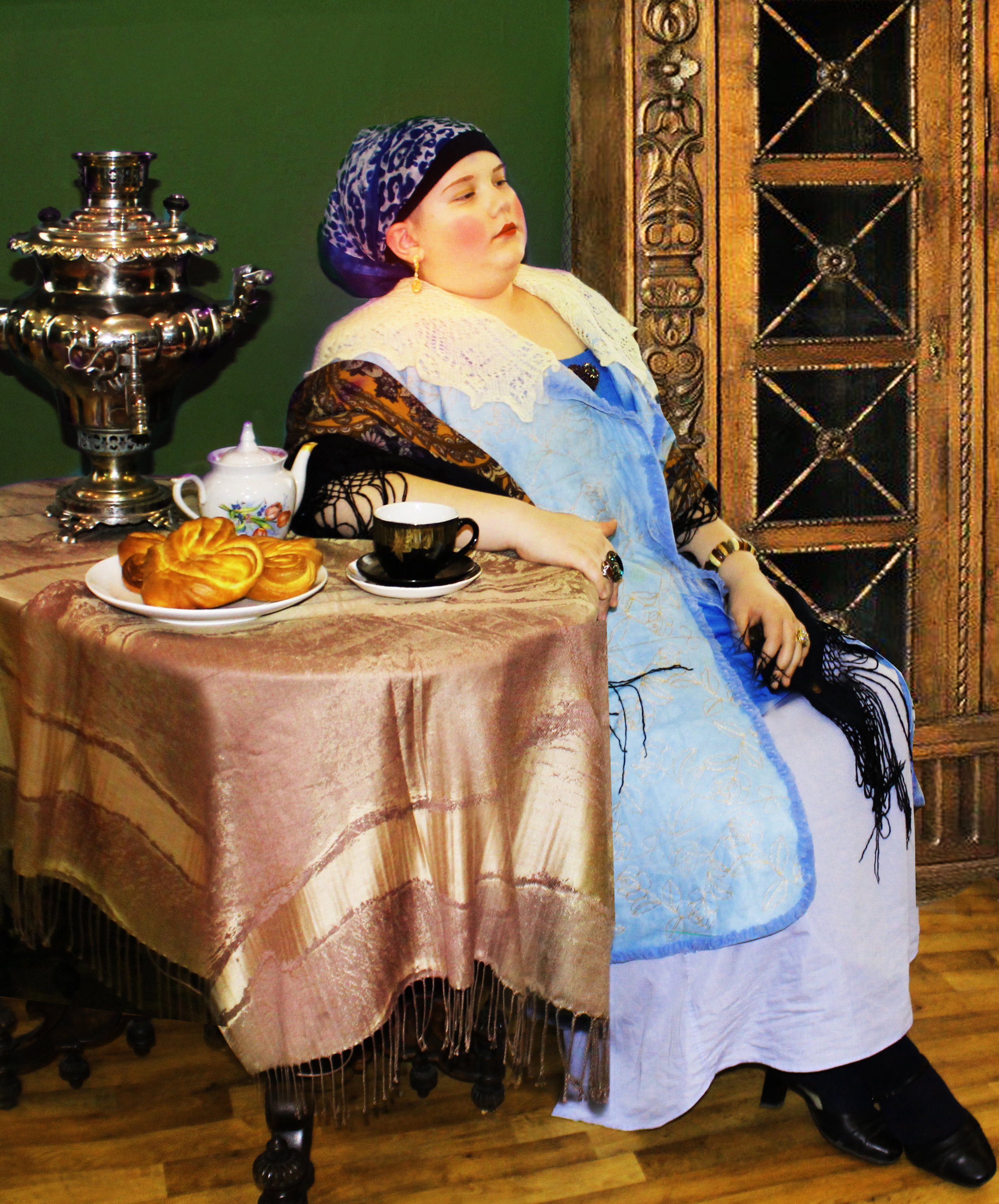 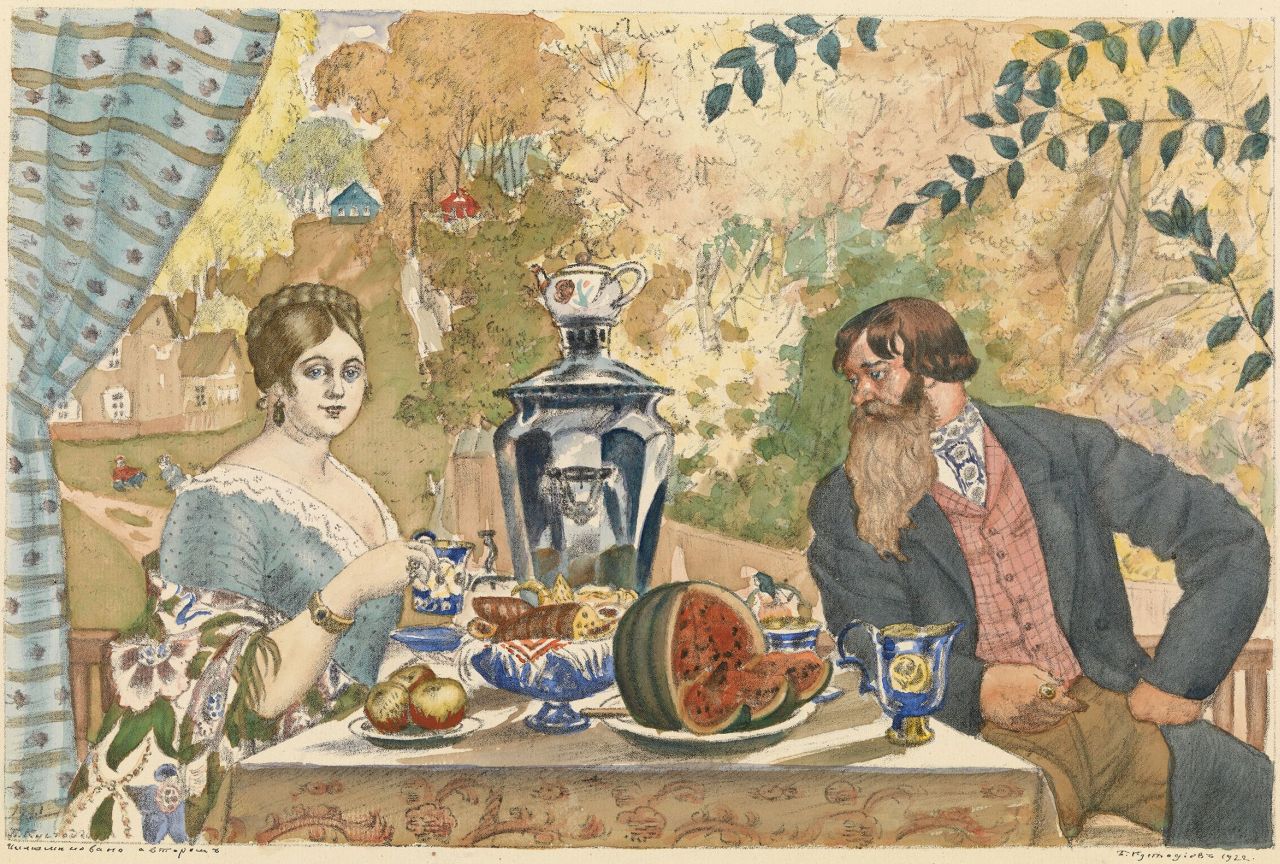 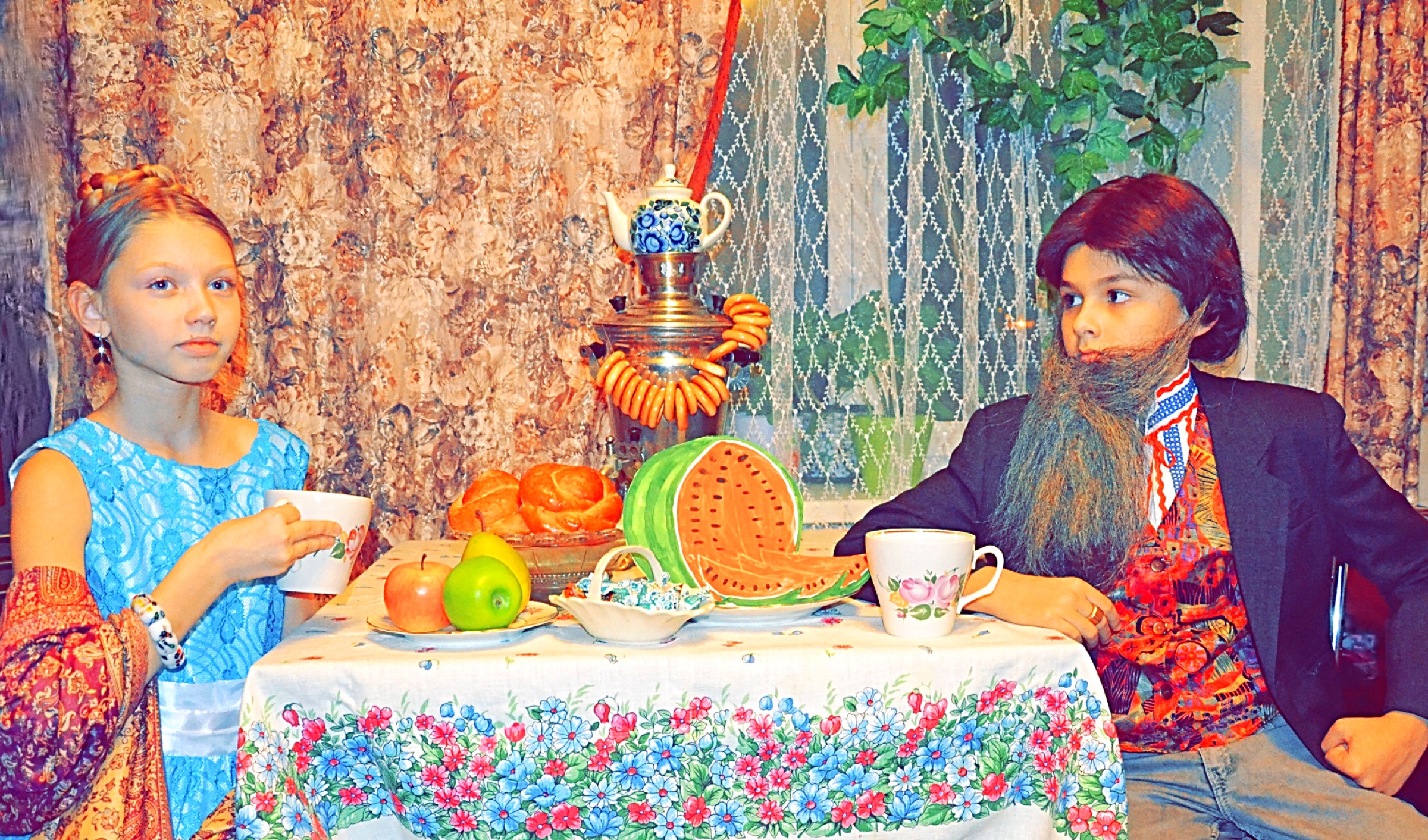 5- 9 классы
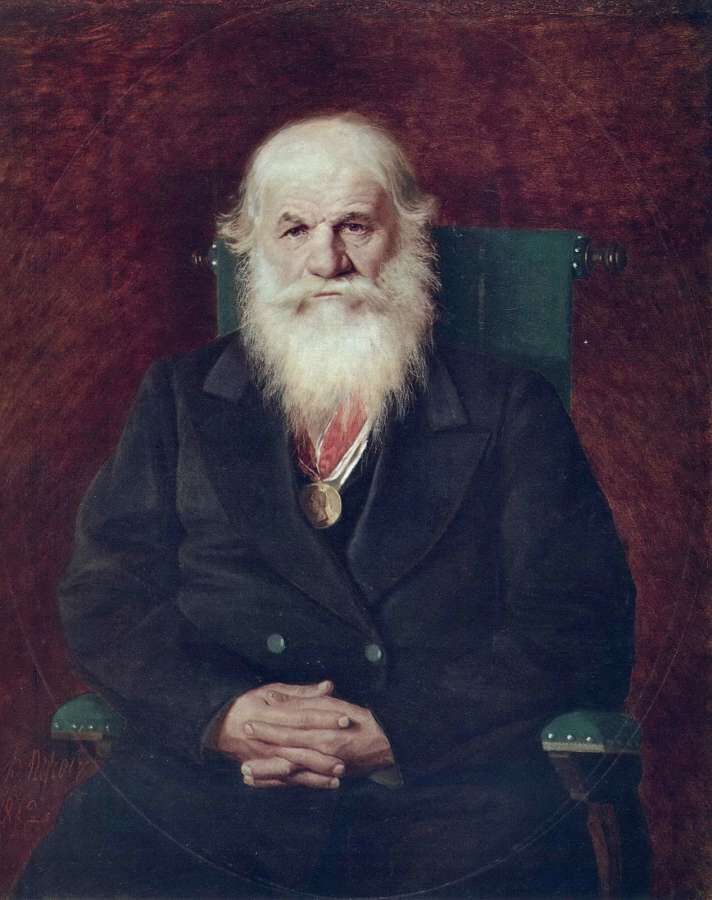 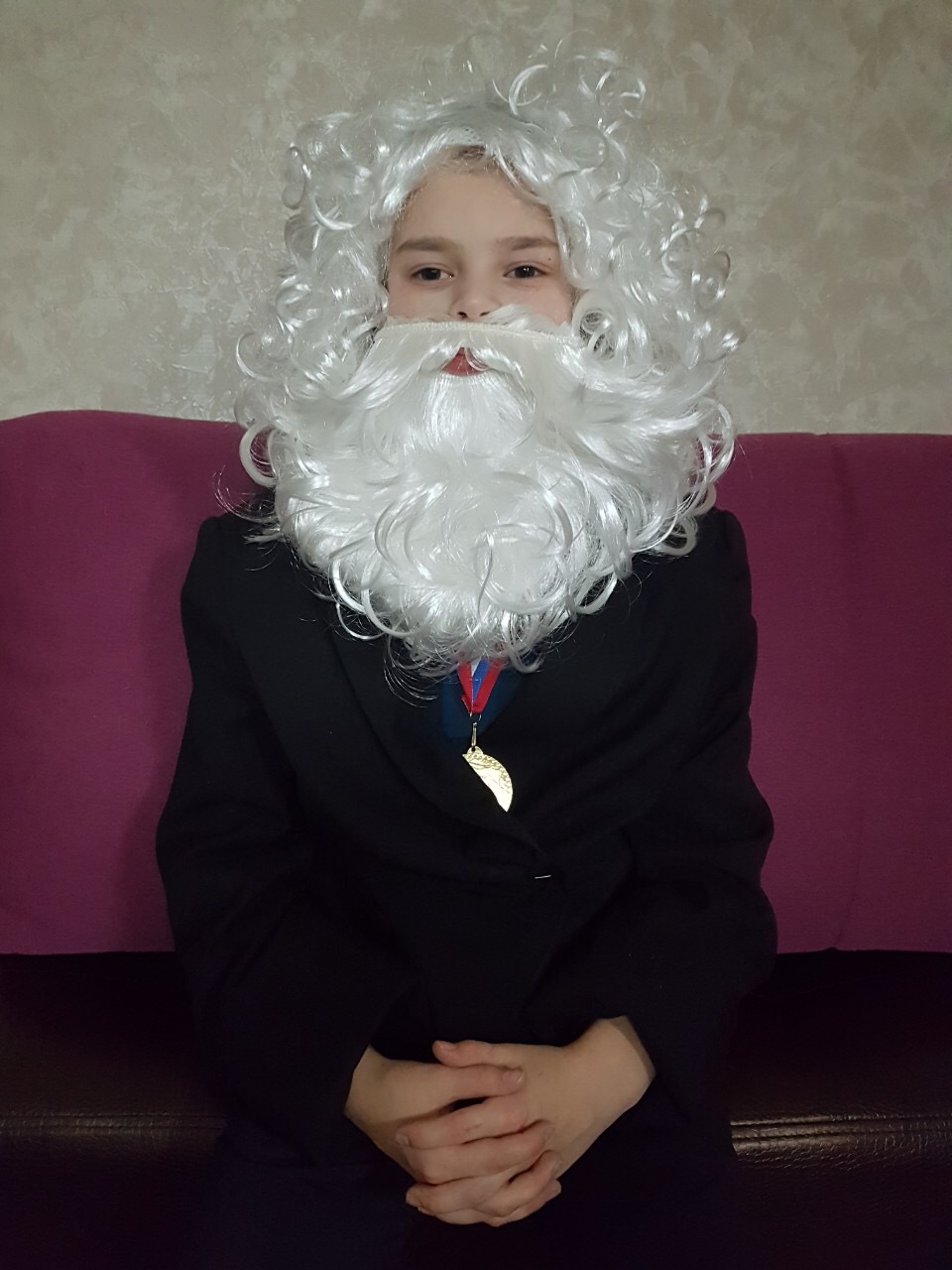 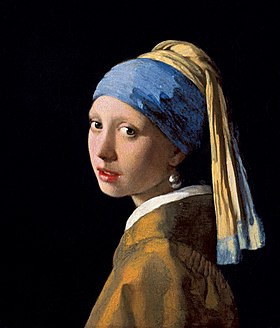 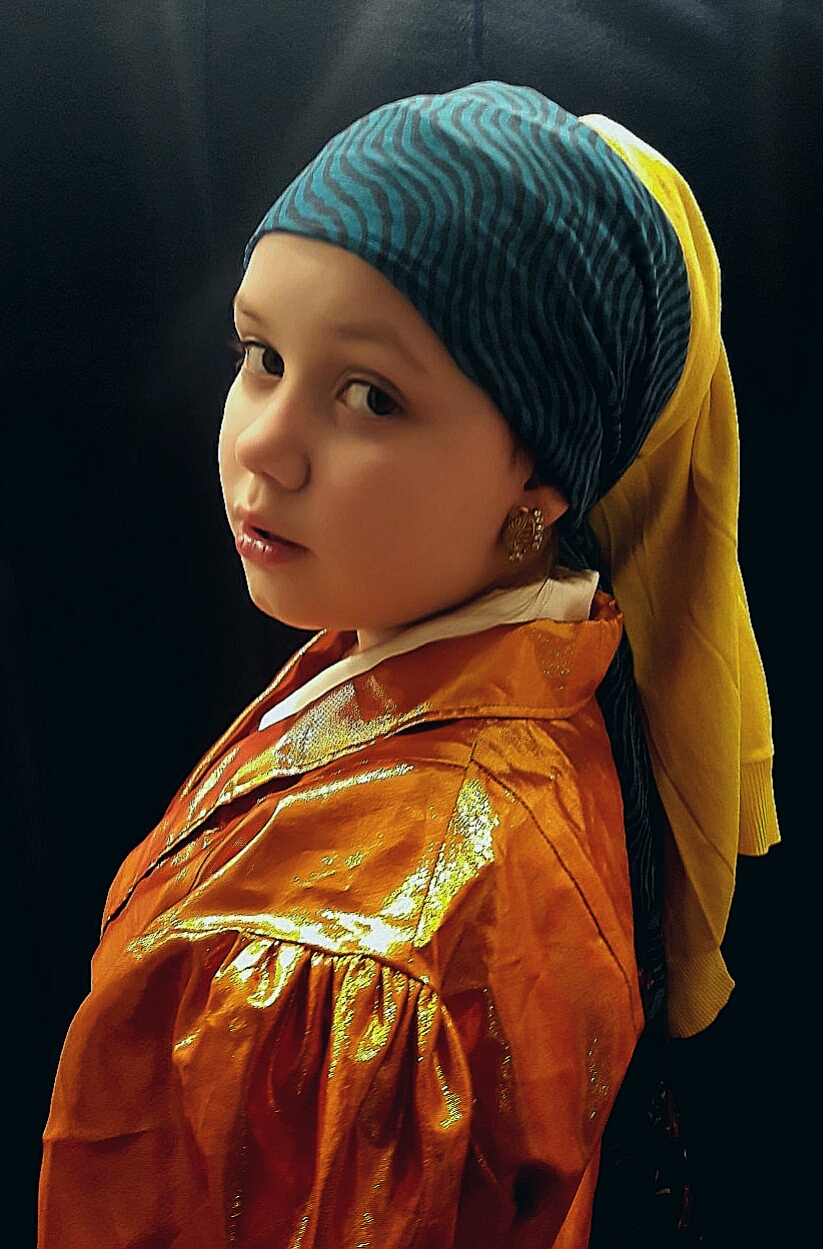 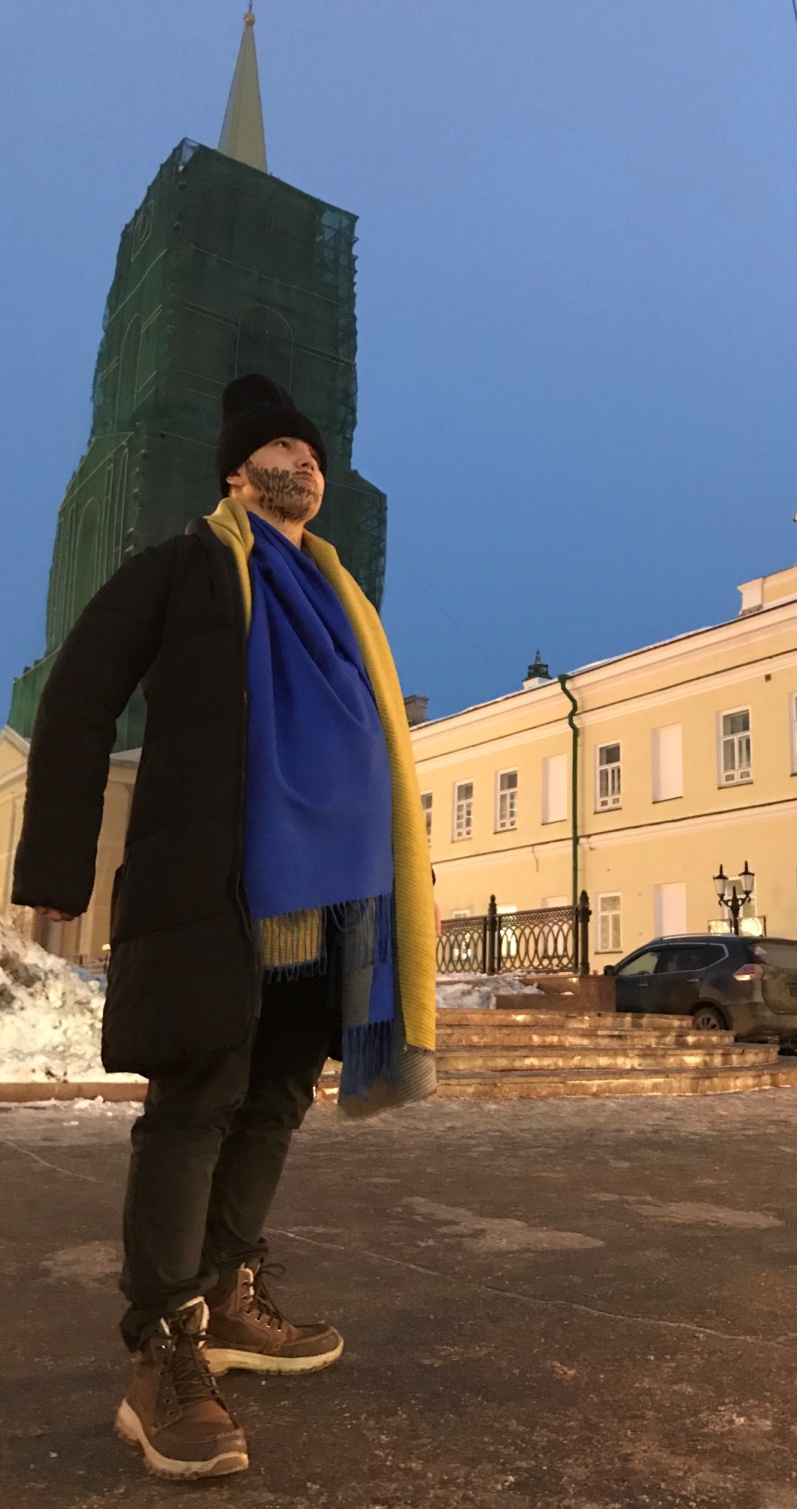 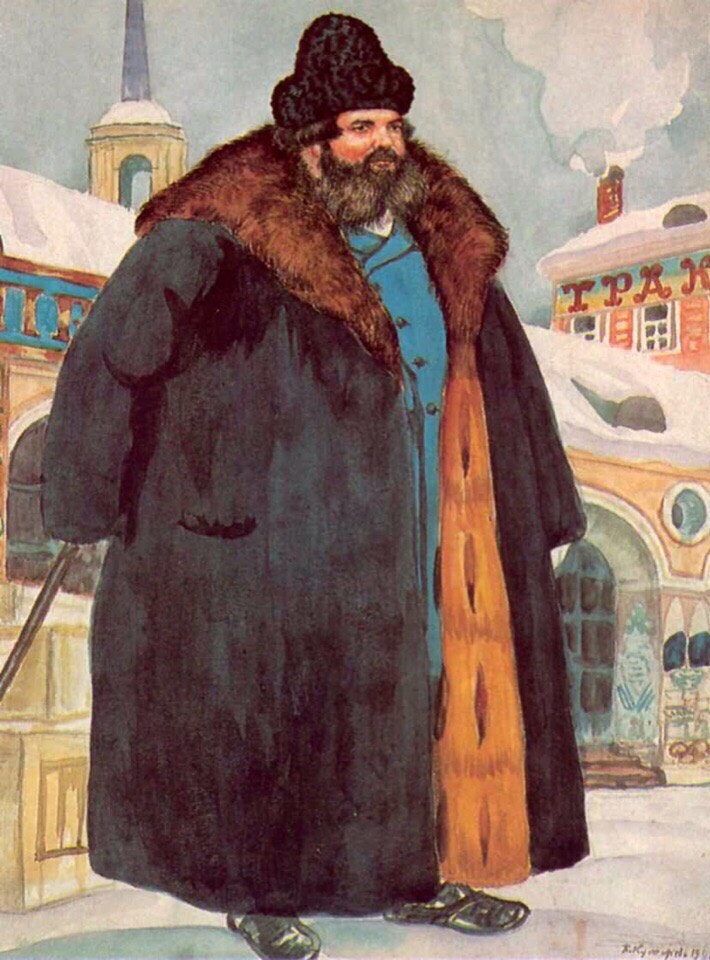 Пермь,  сОШ 77, Фетюкова О.И  НЕТ ЗАЯВКИ
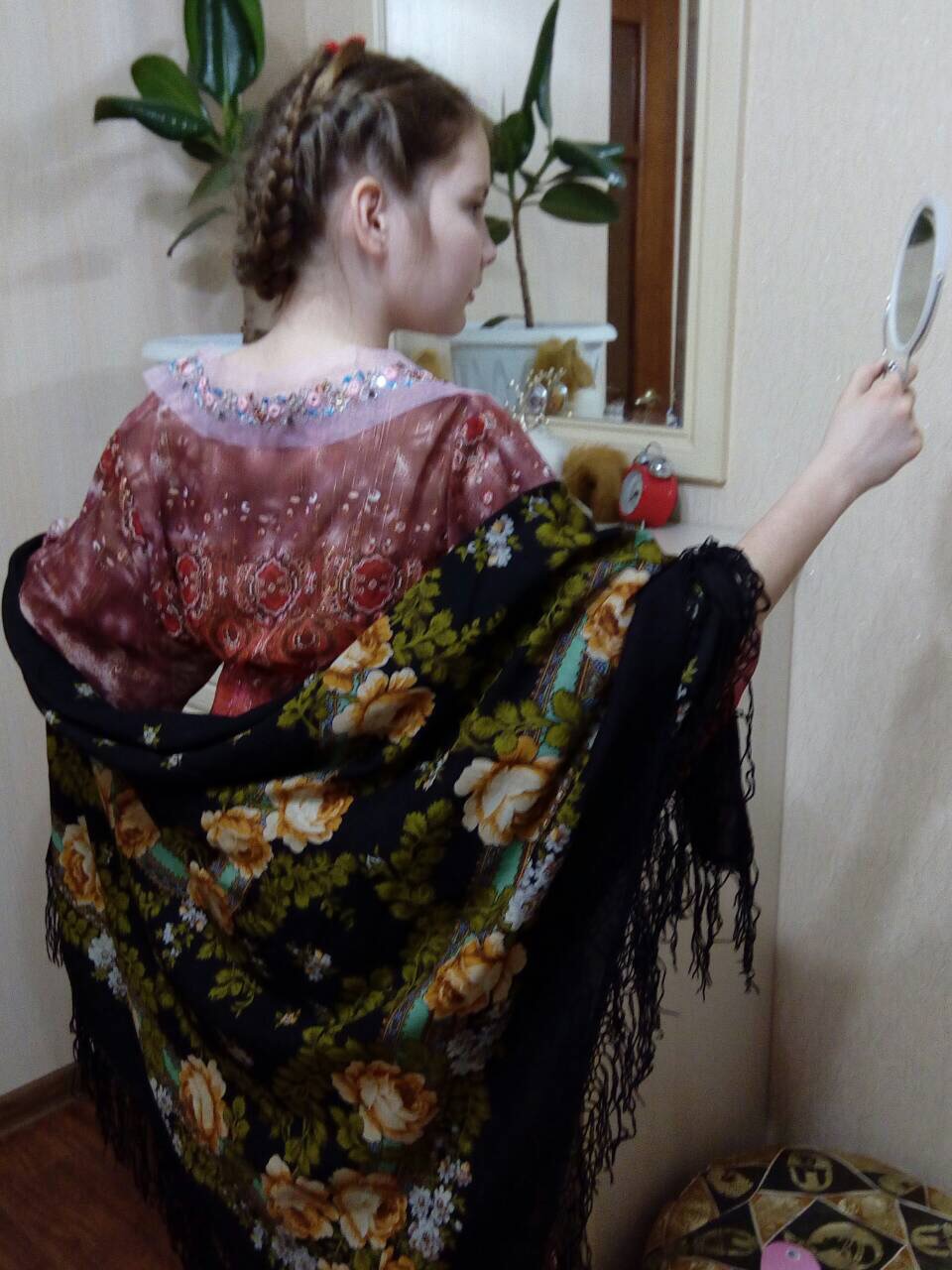 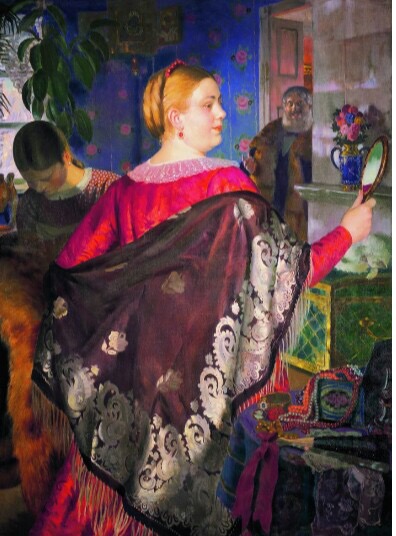 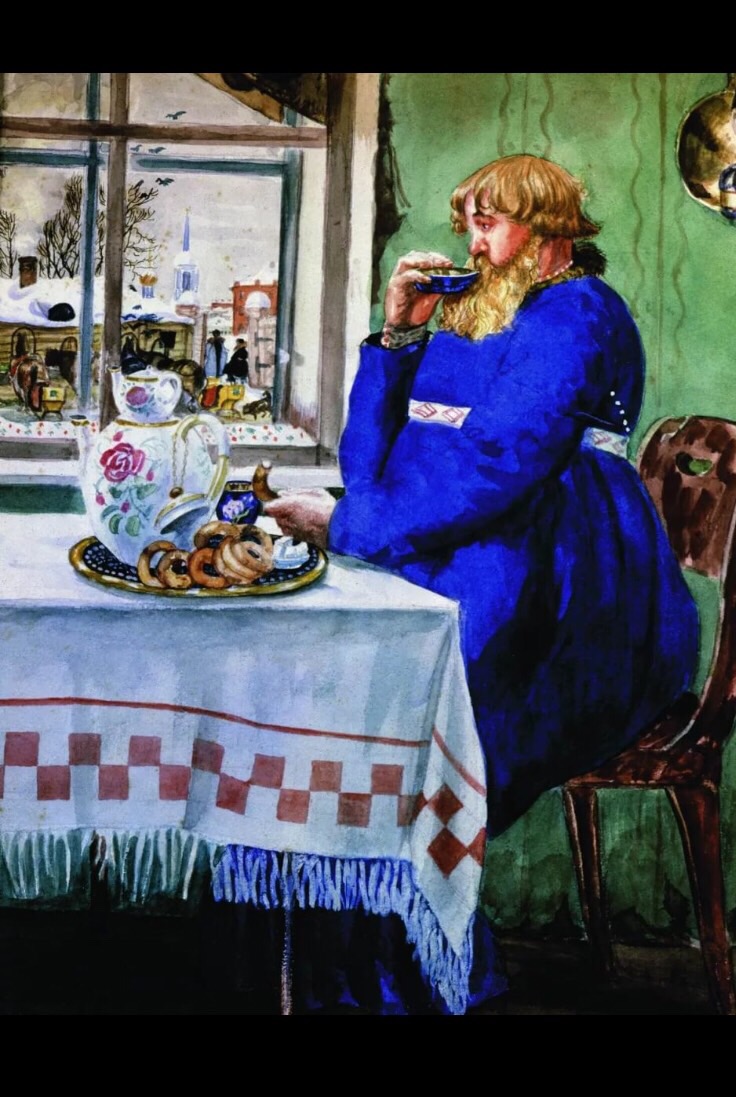 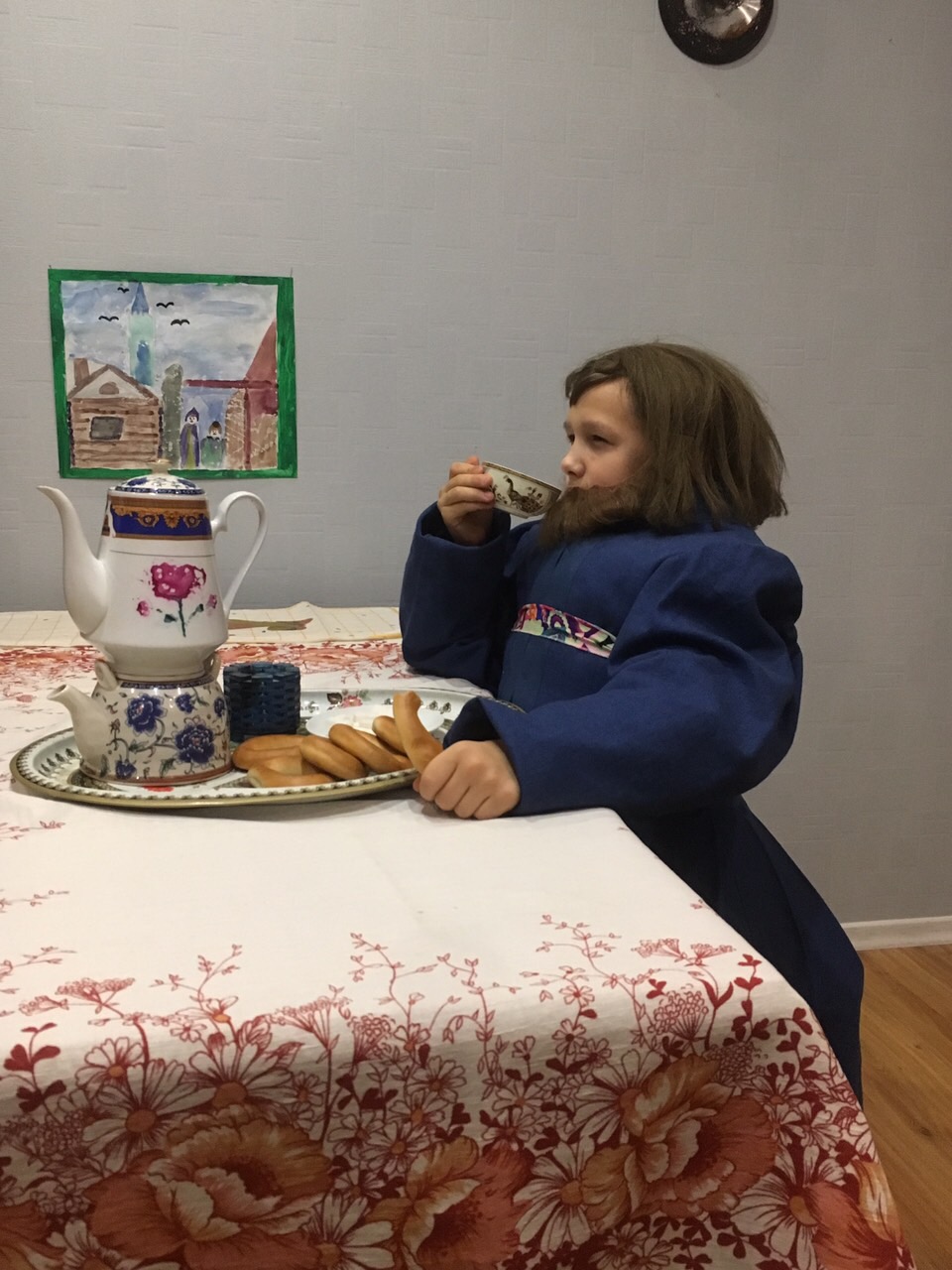 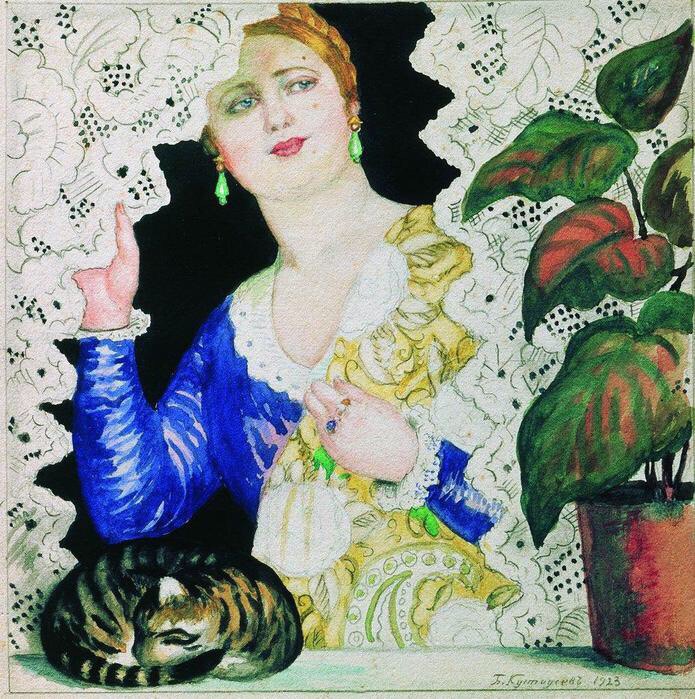 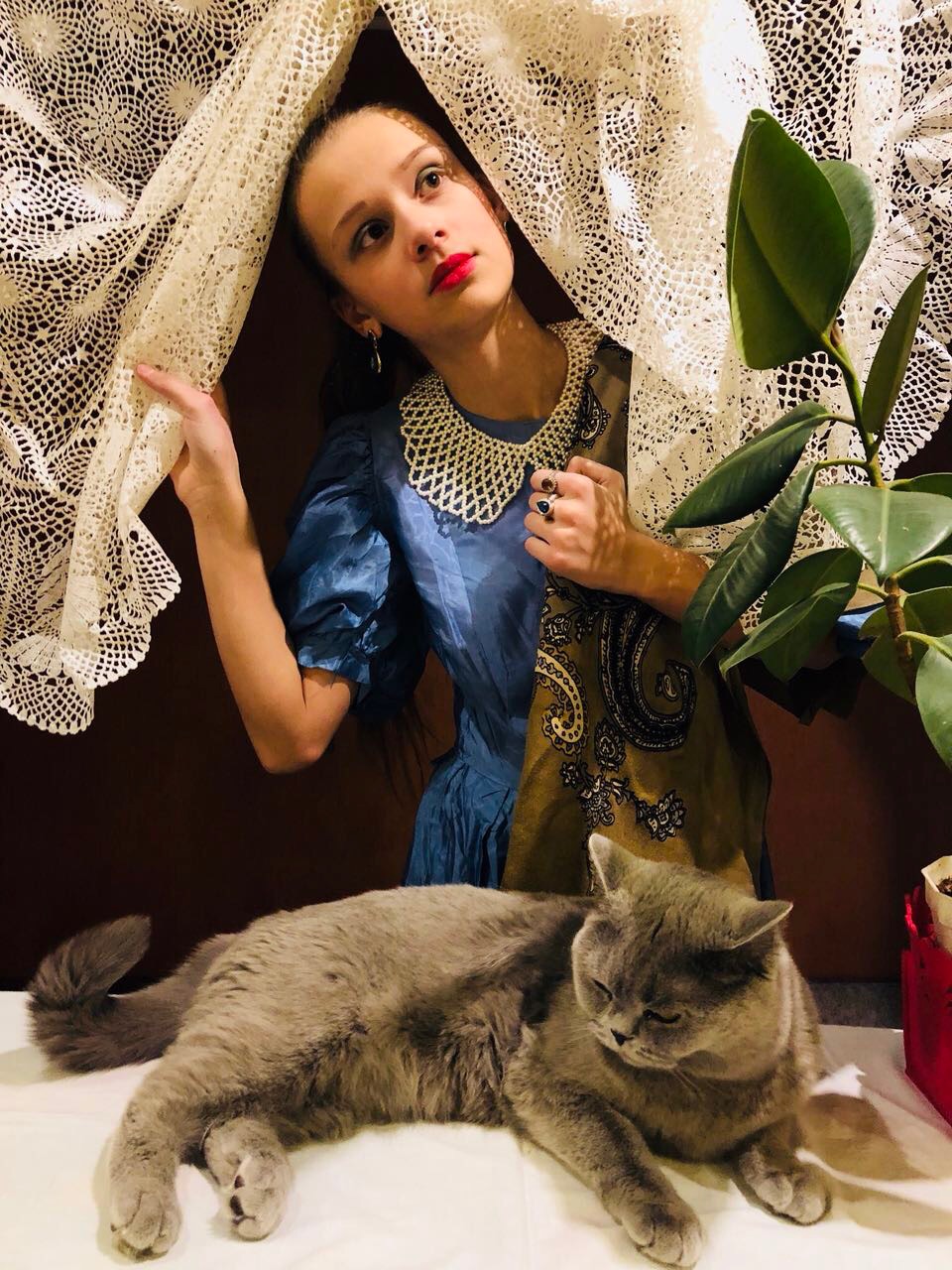 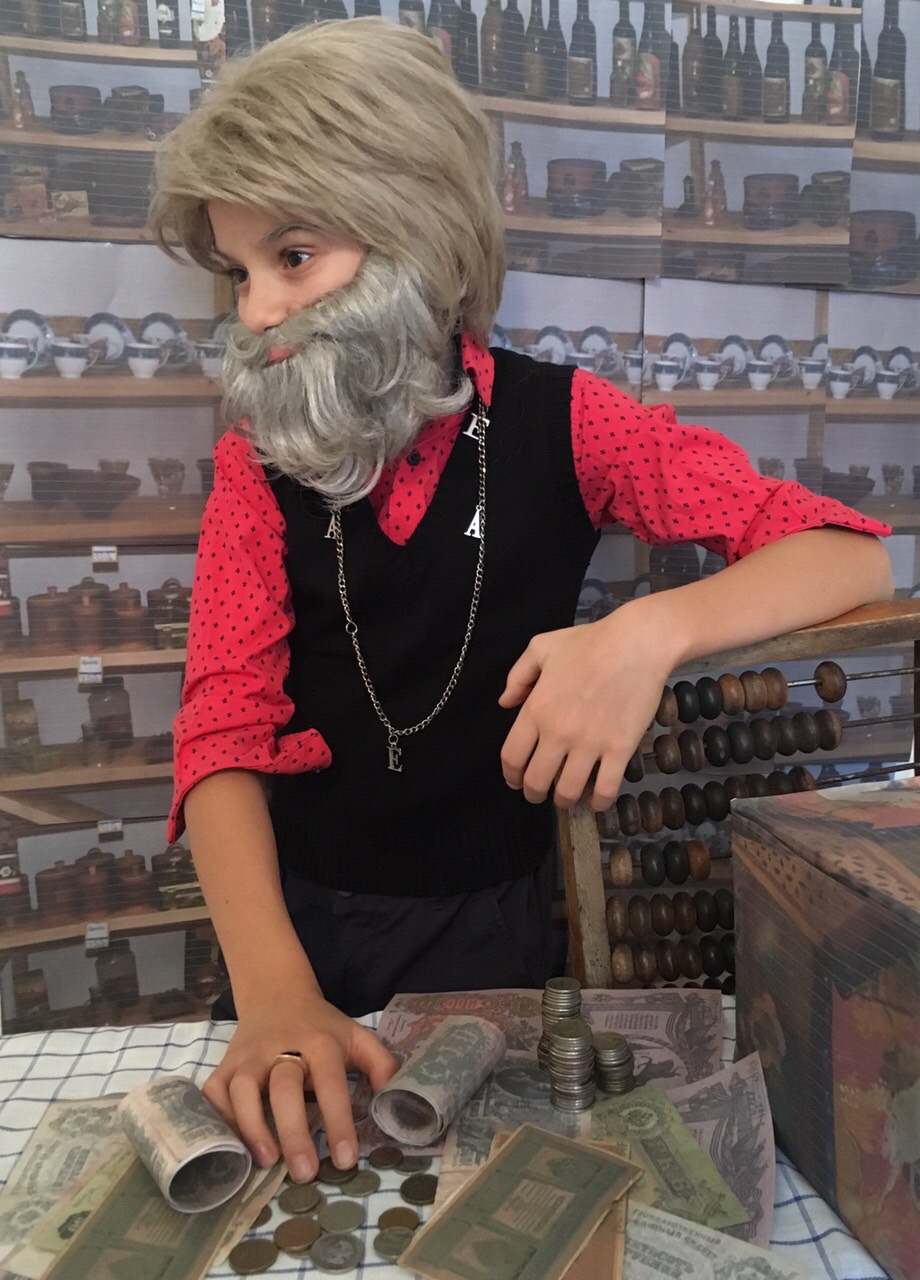 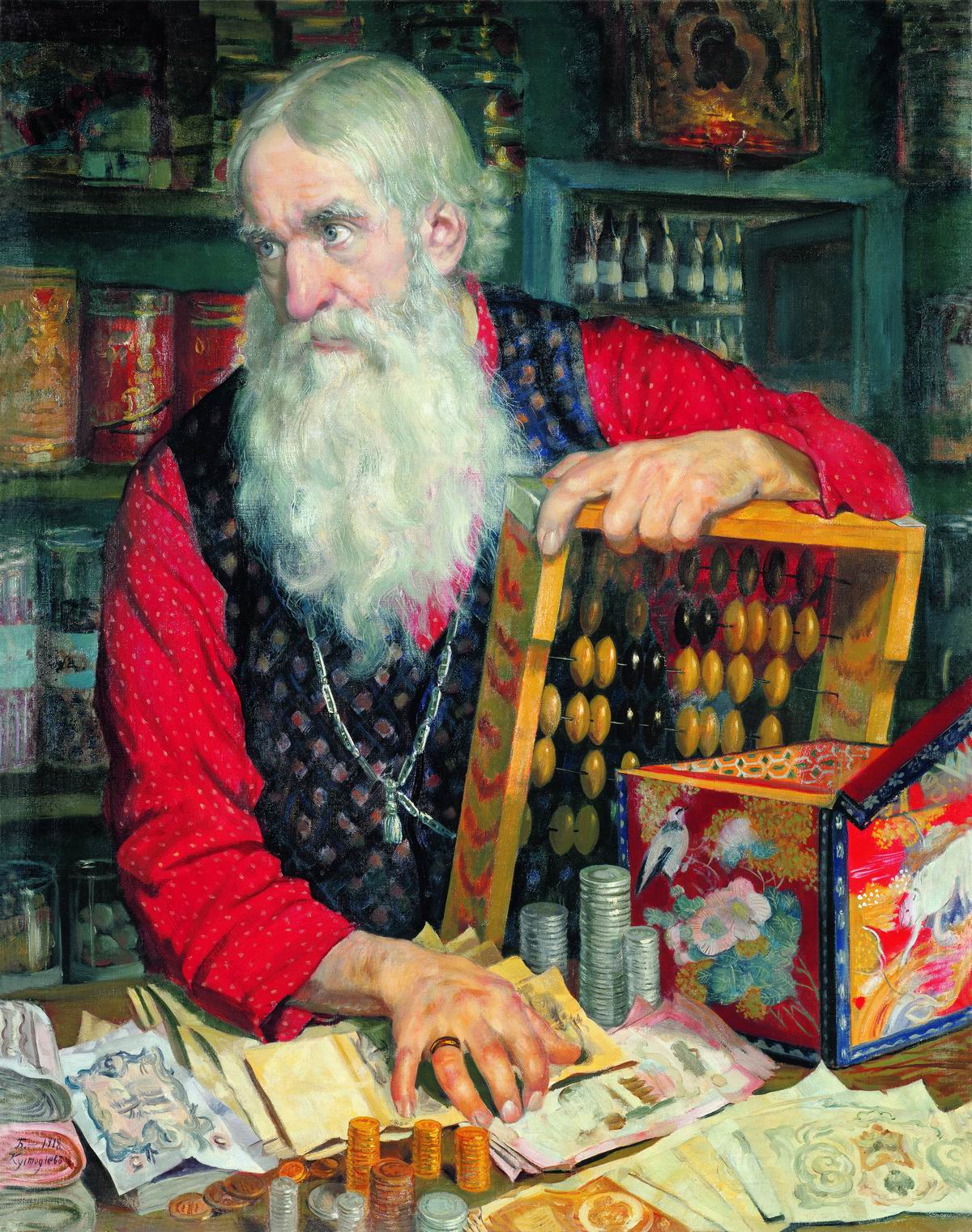 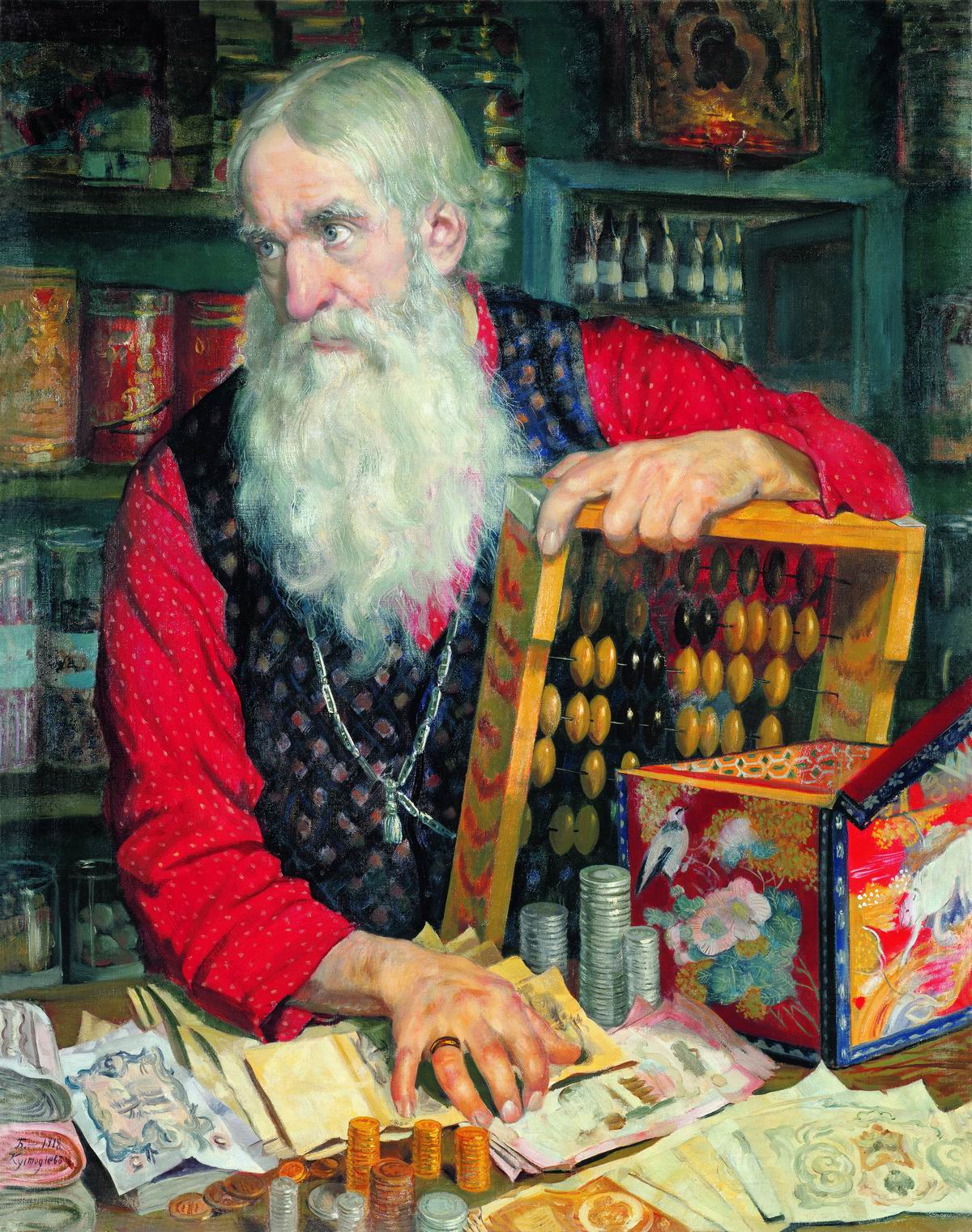 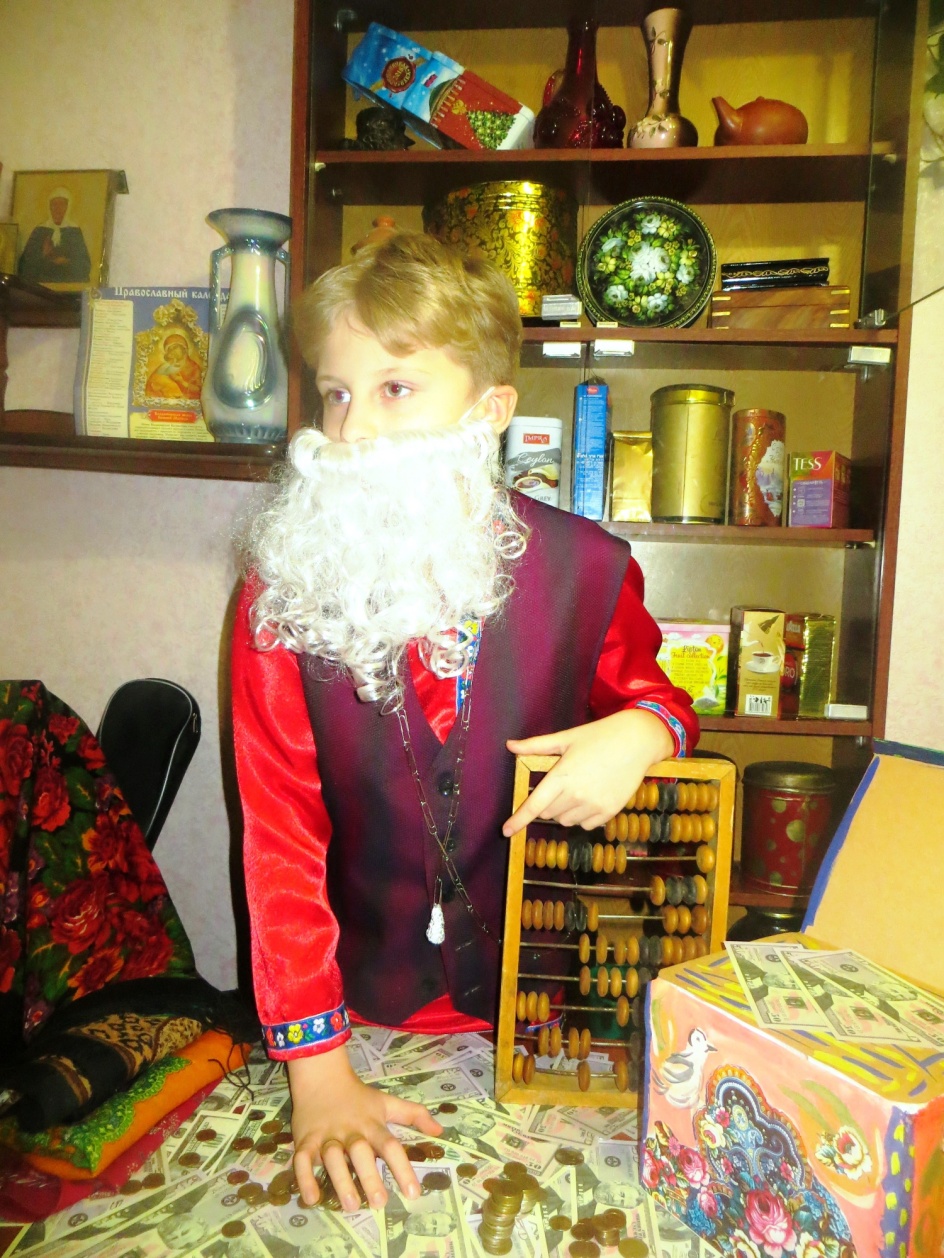 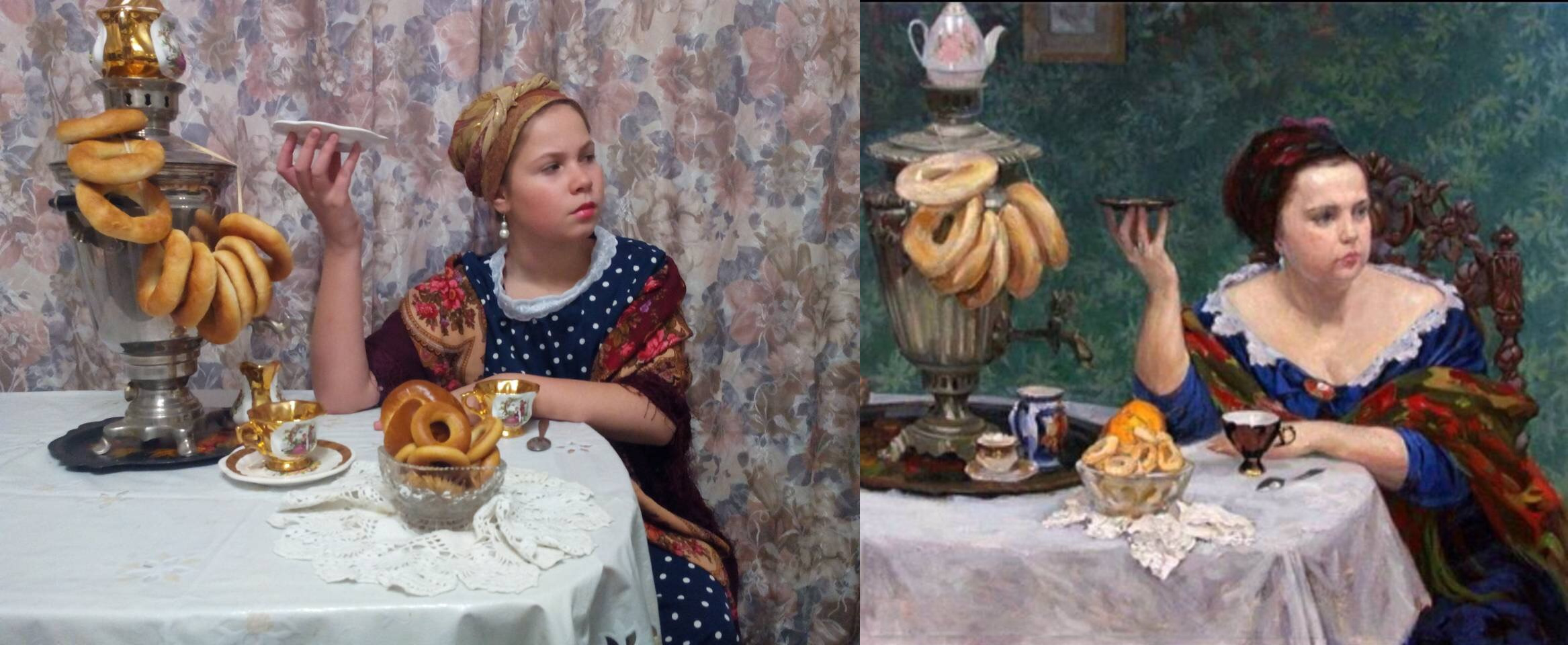 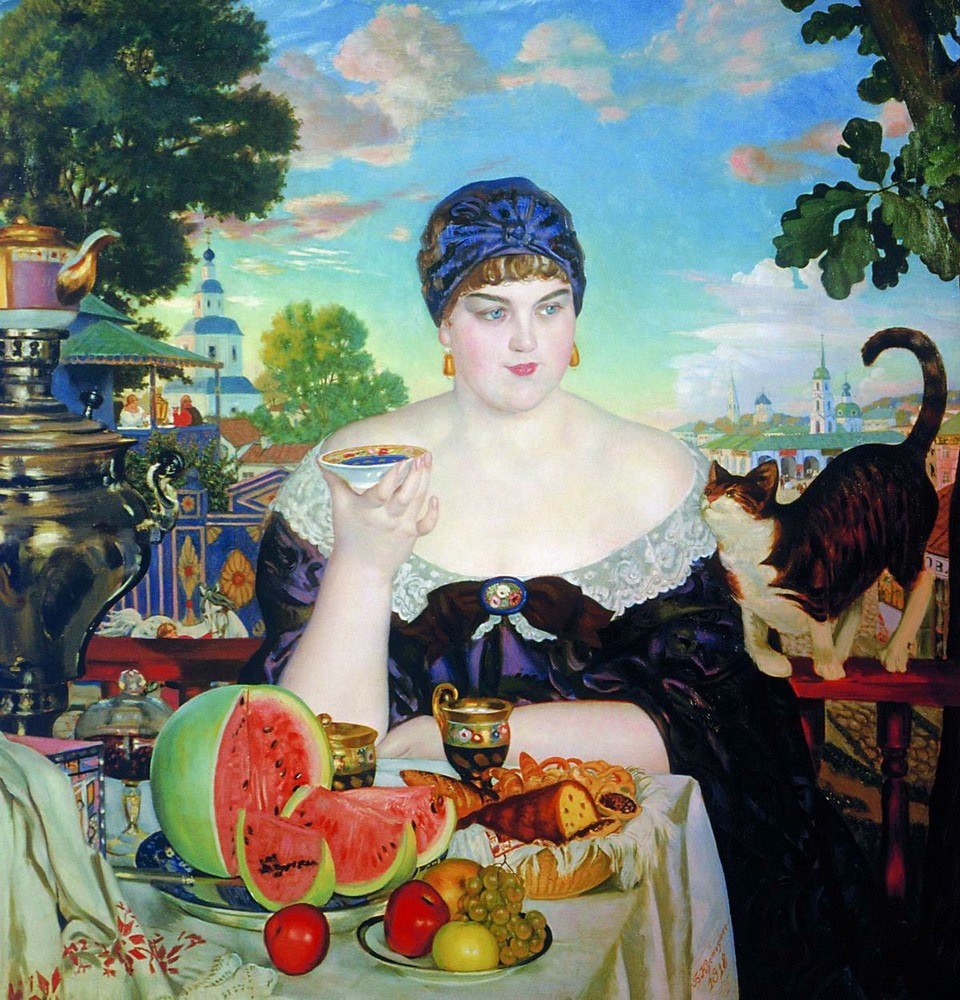 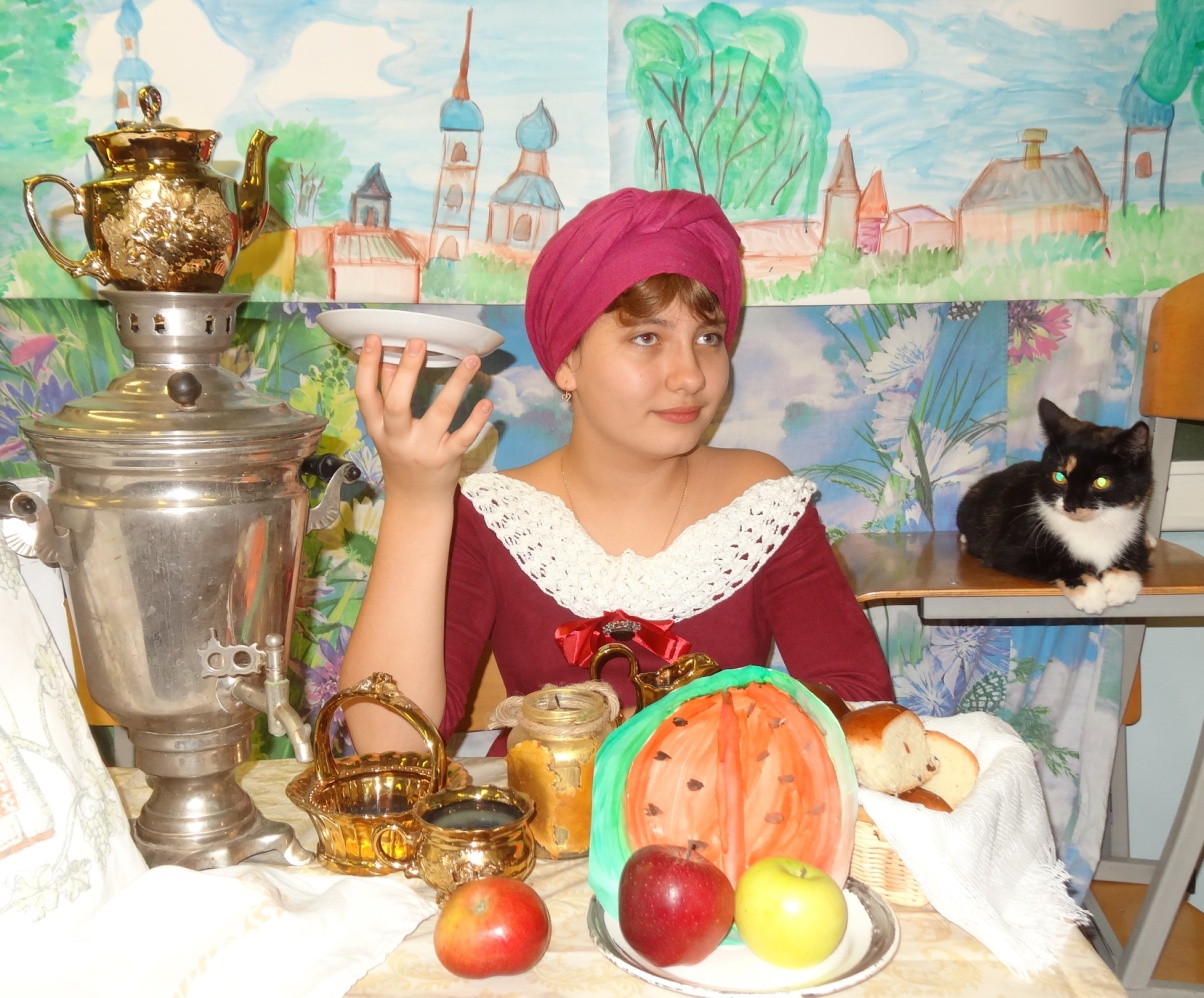 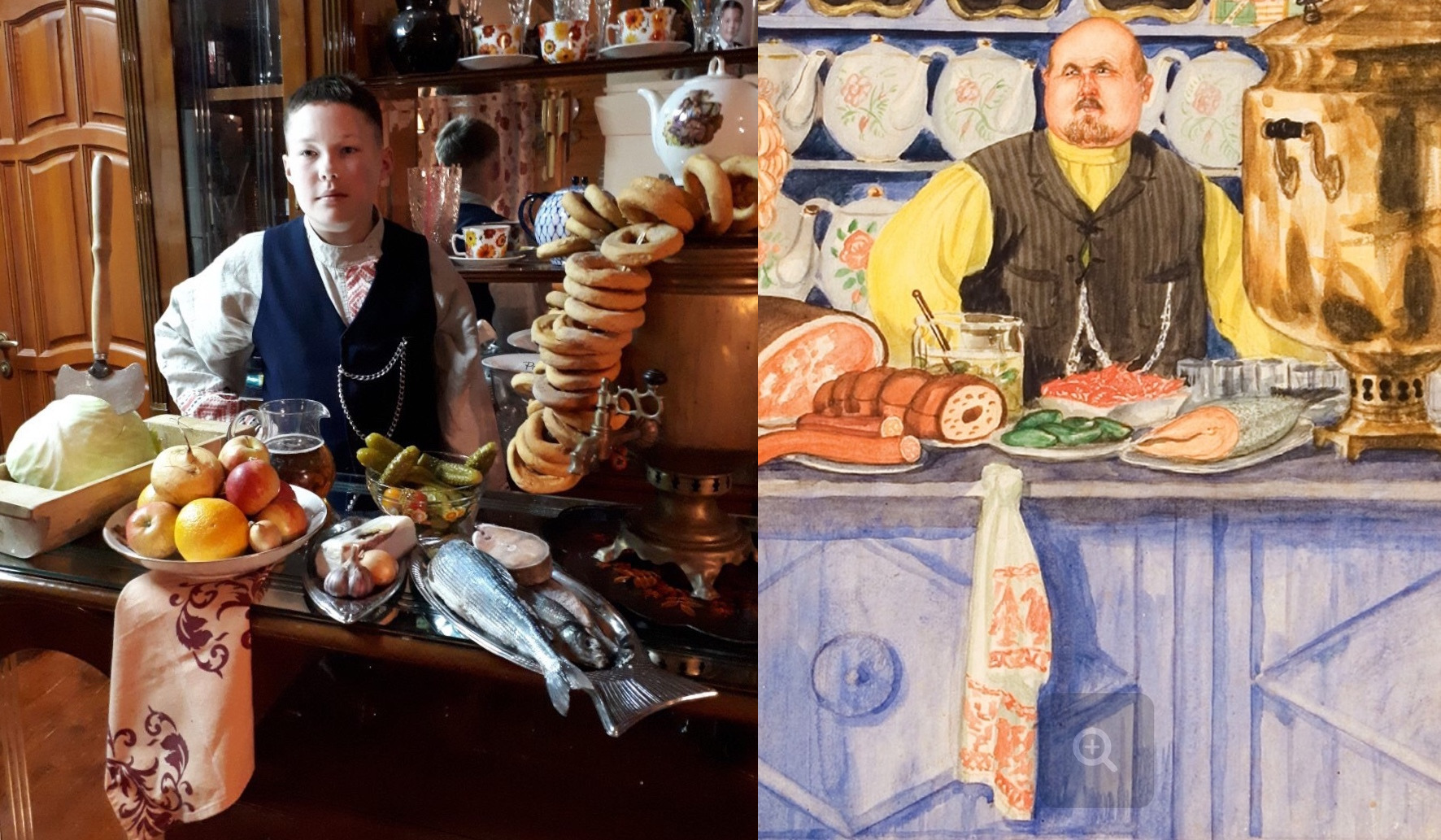 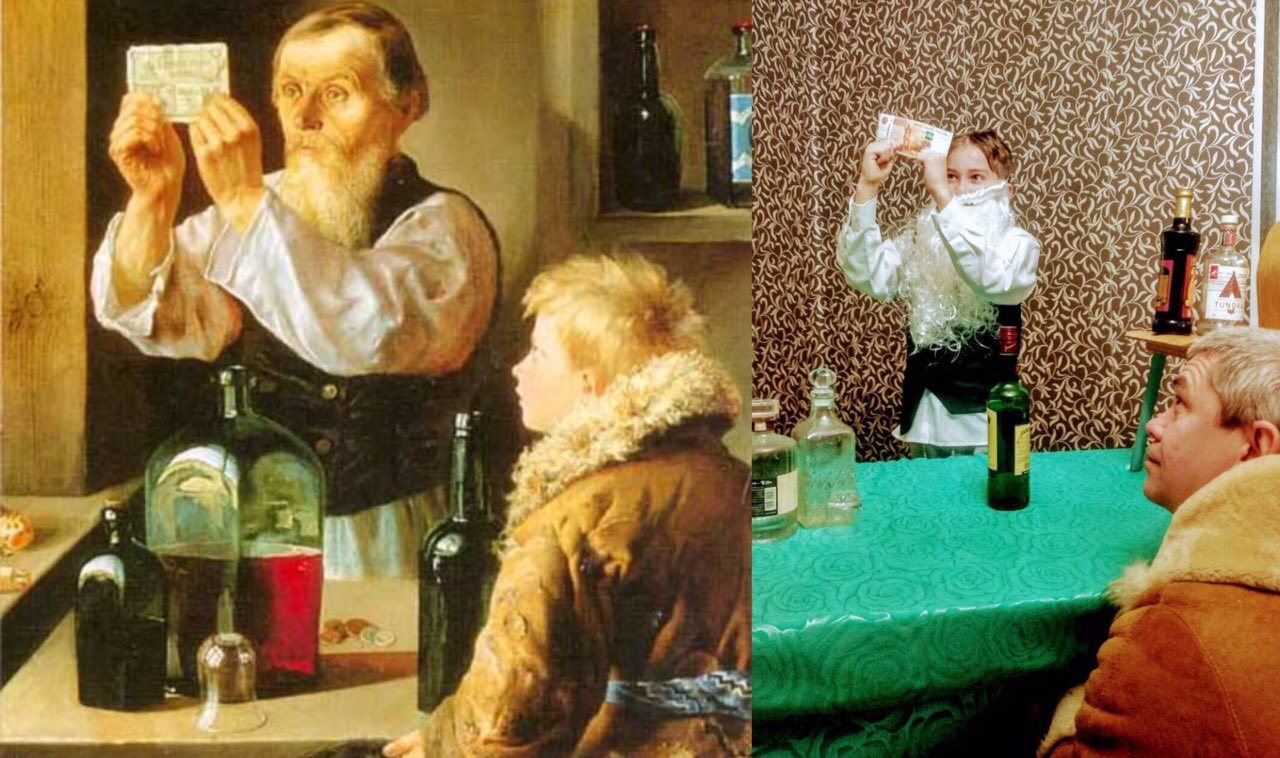 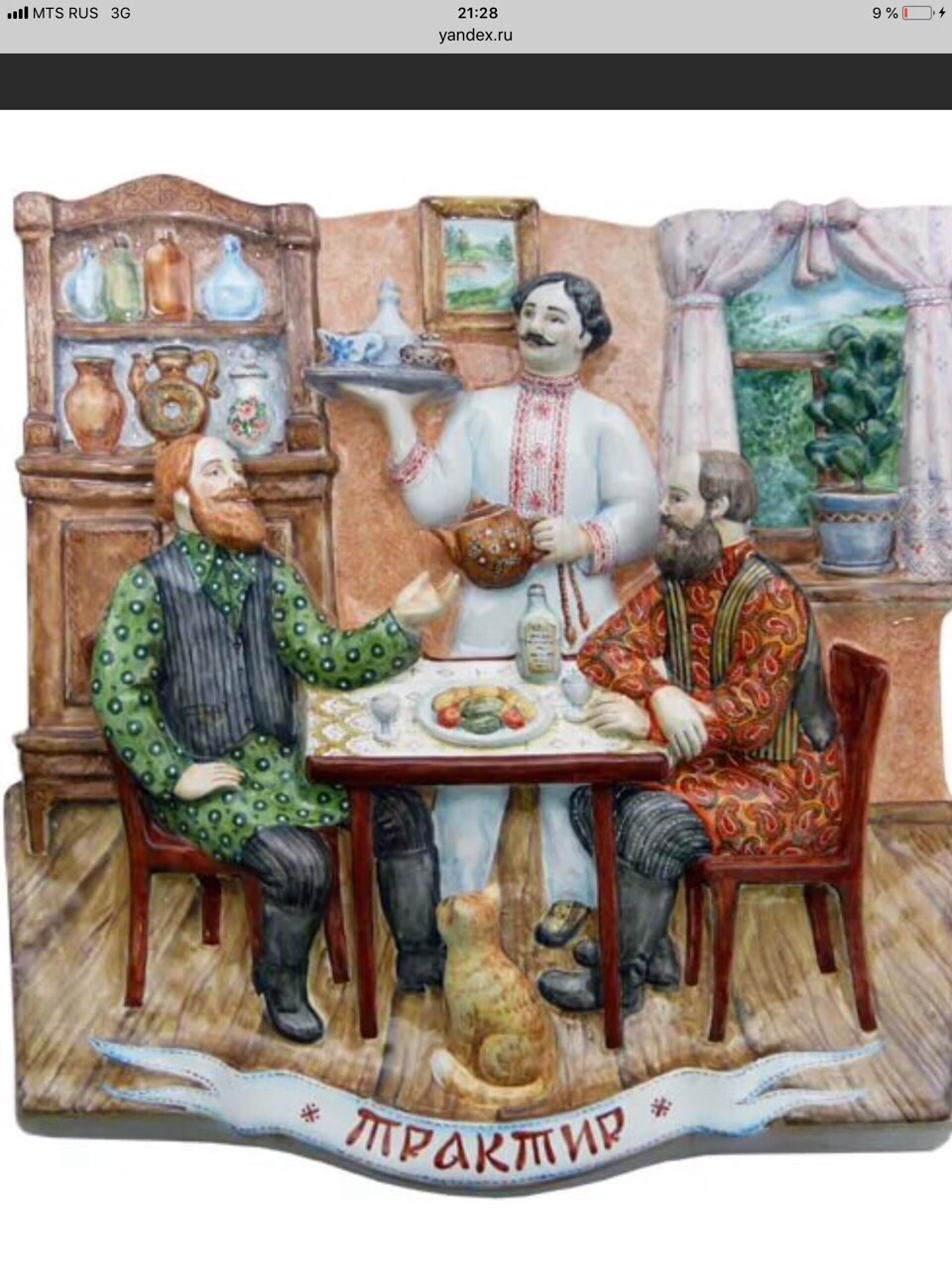 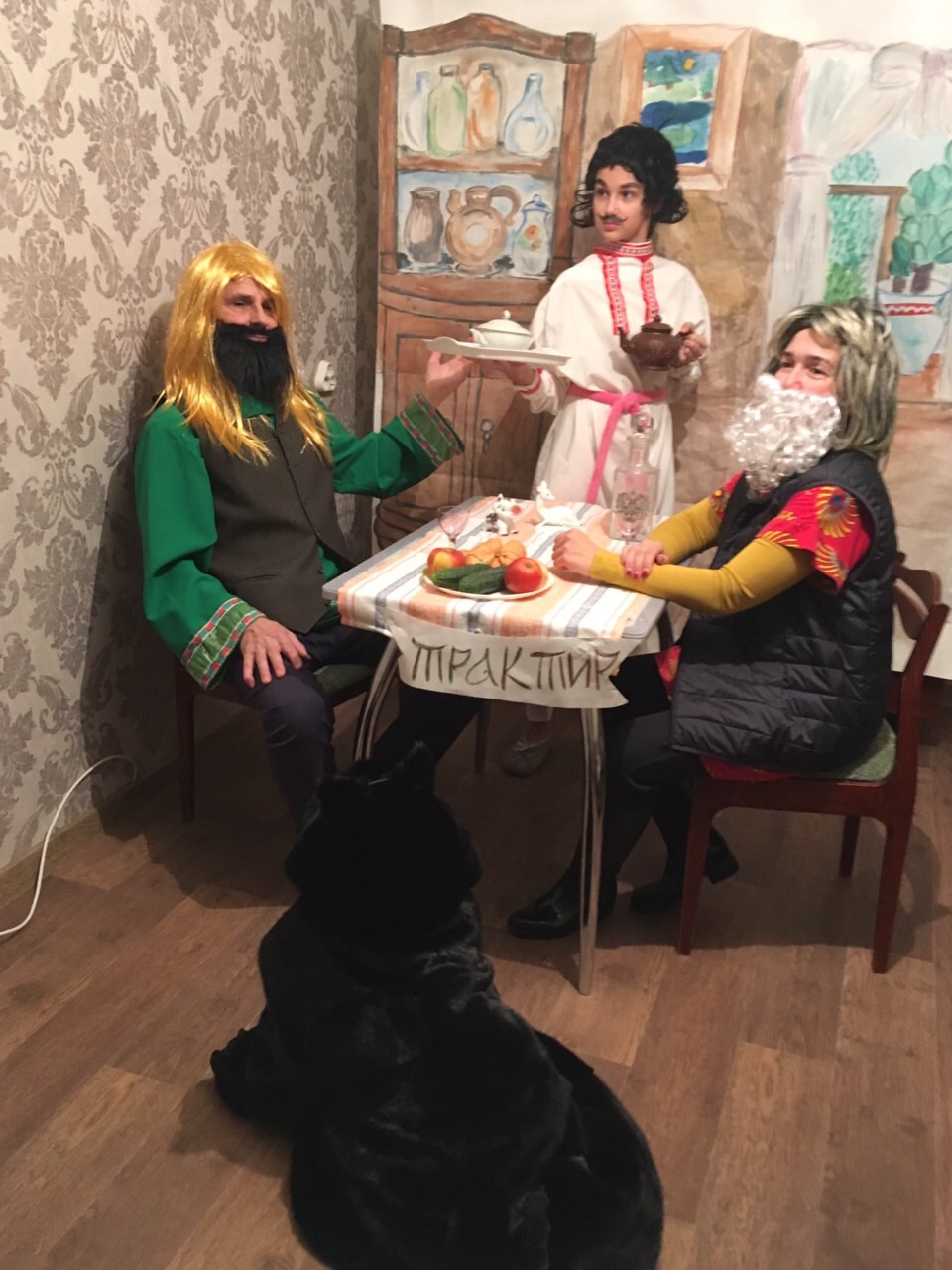 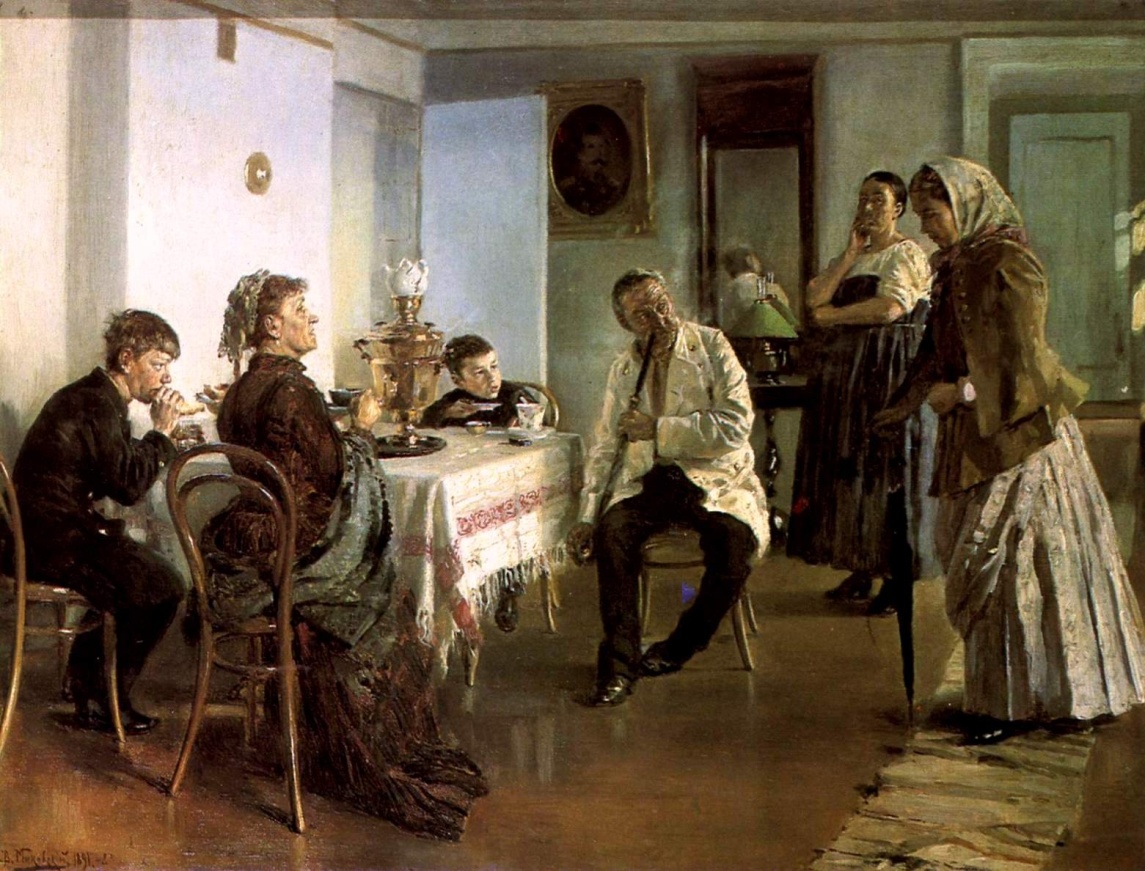 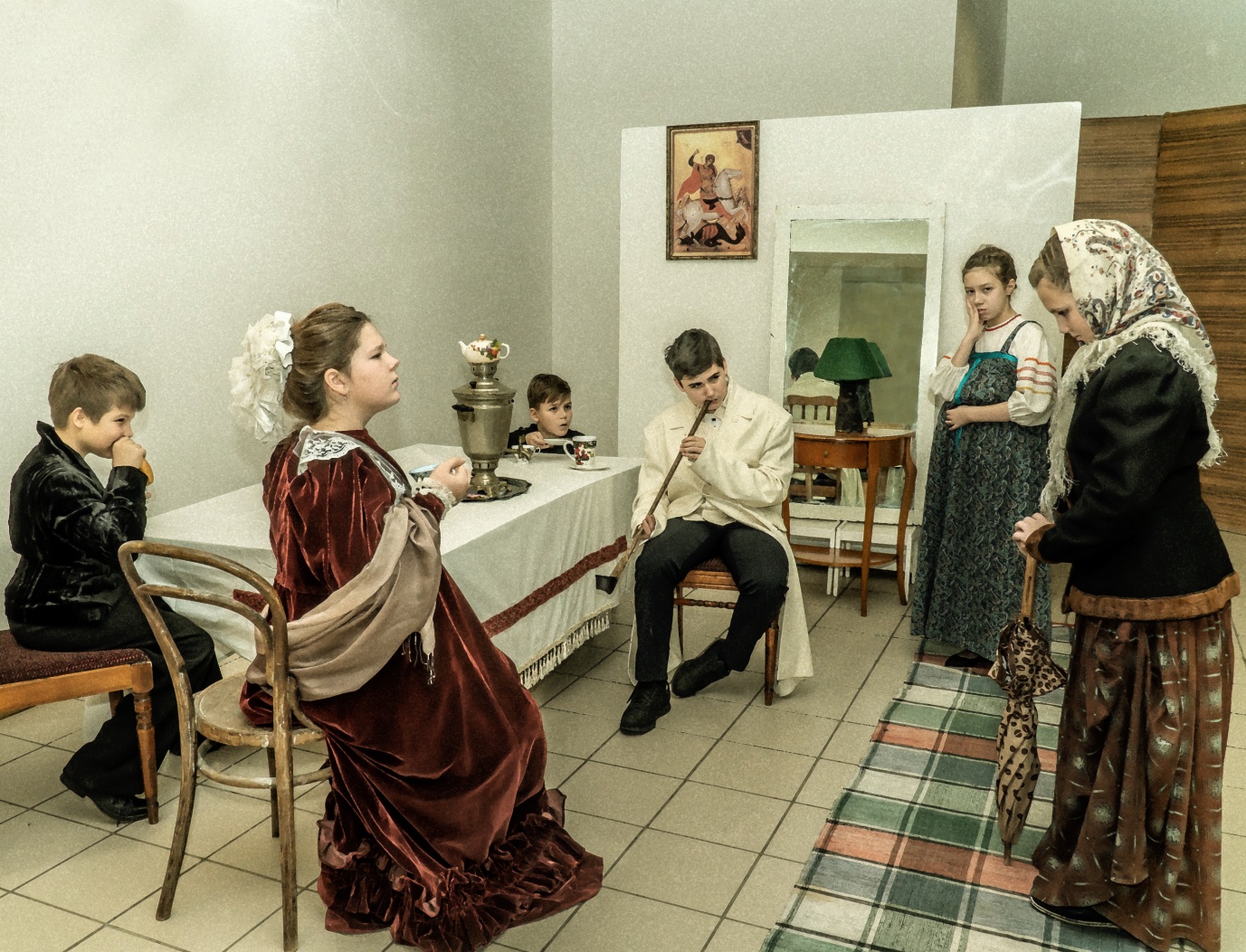 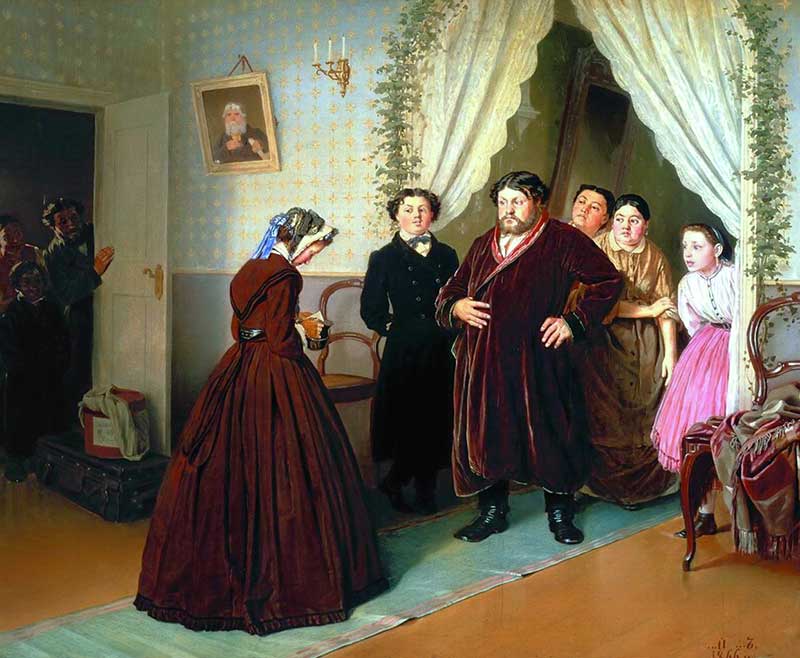 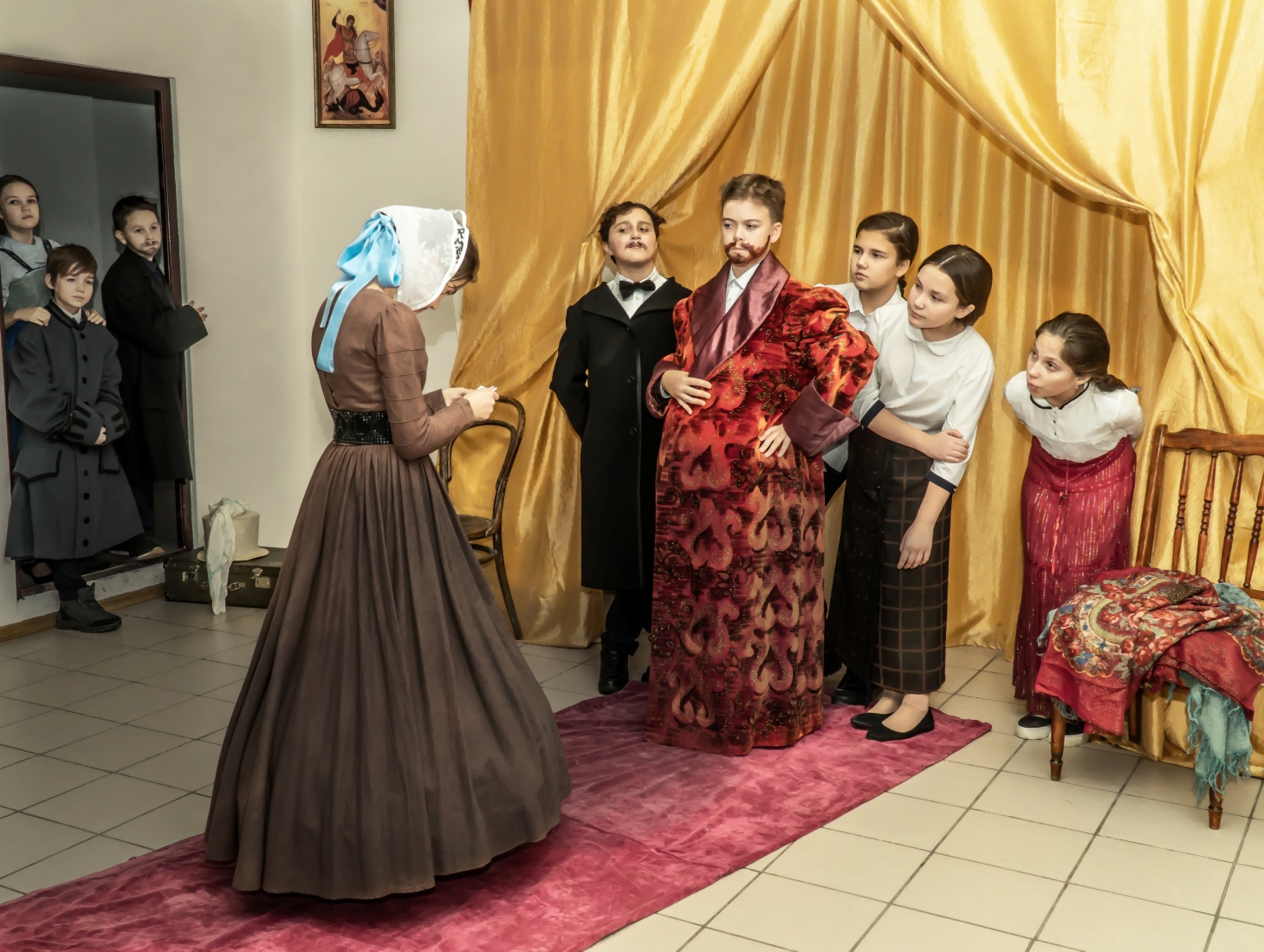 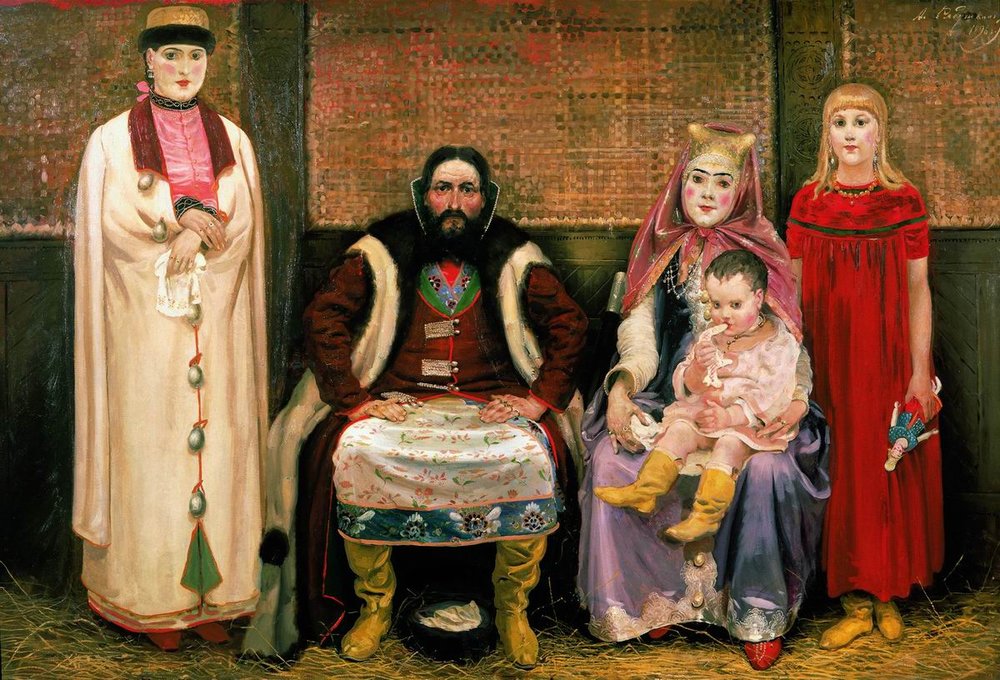 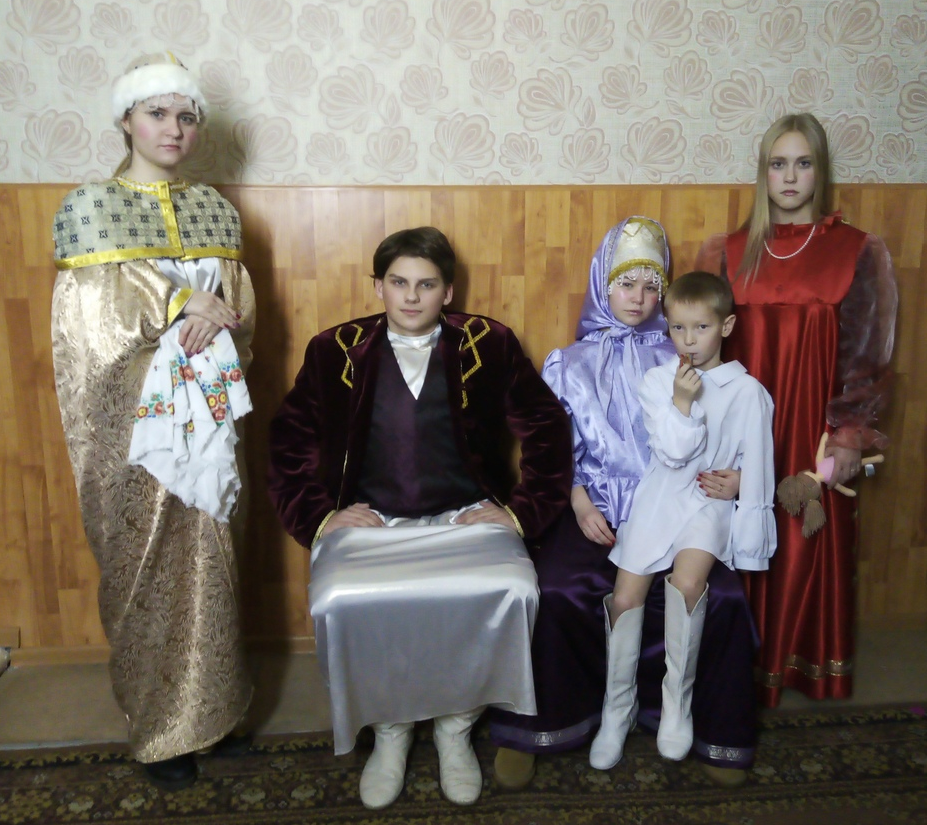 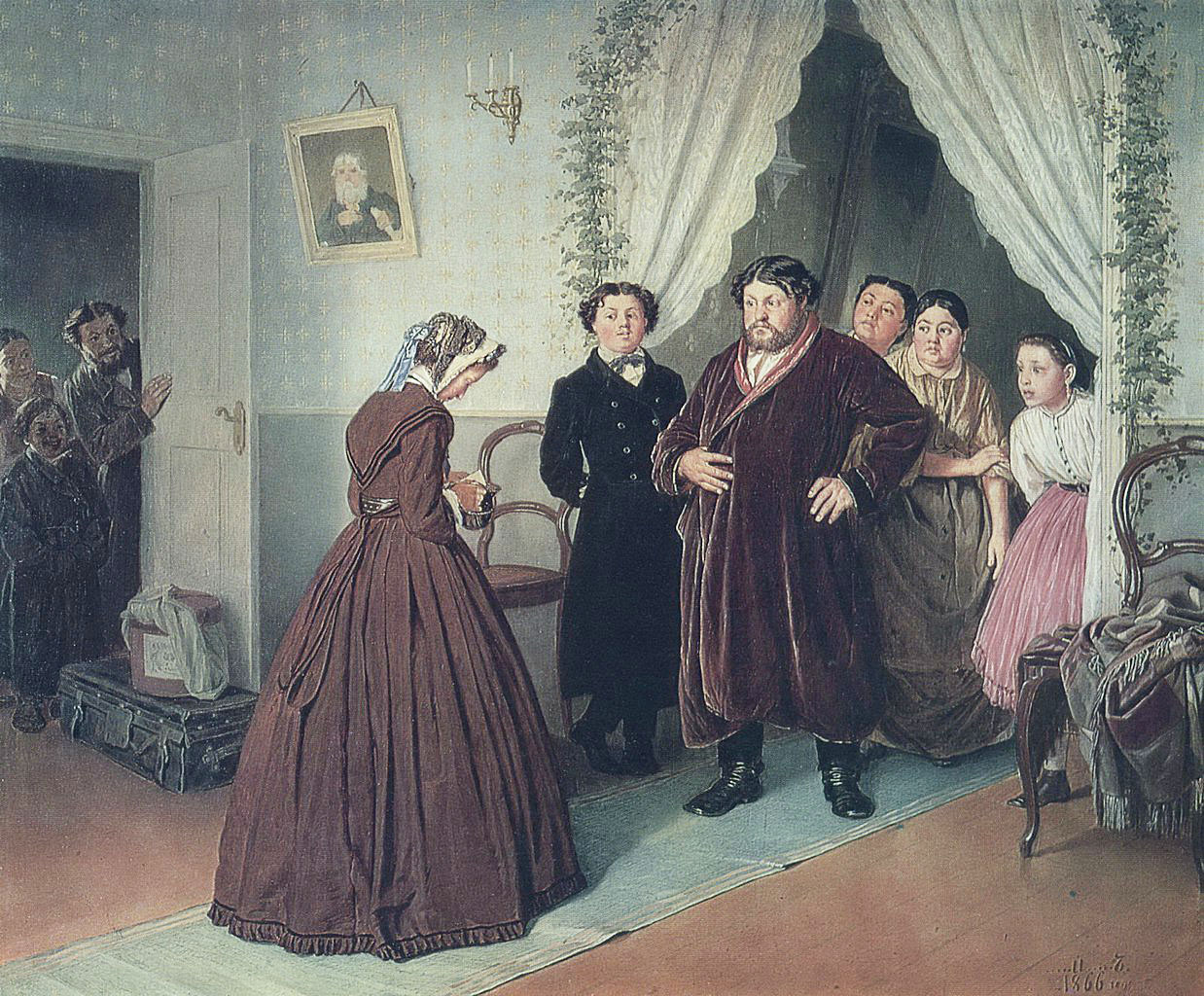 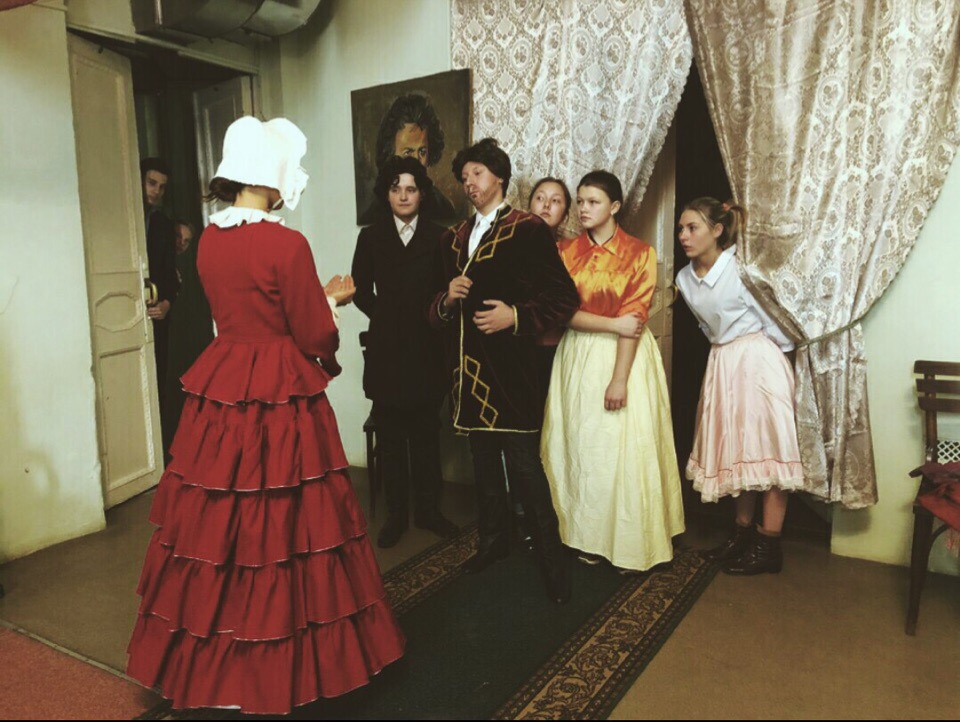 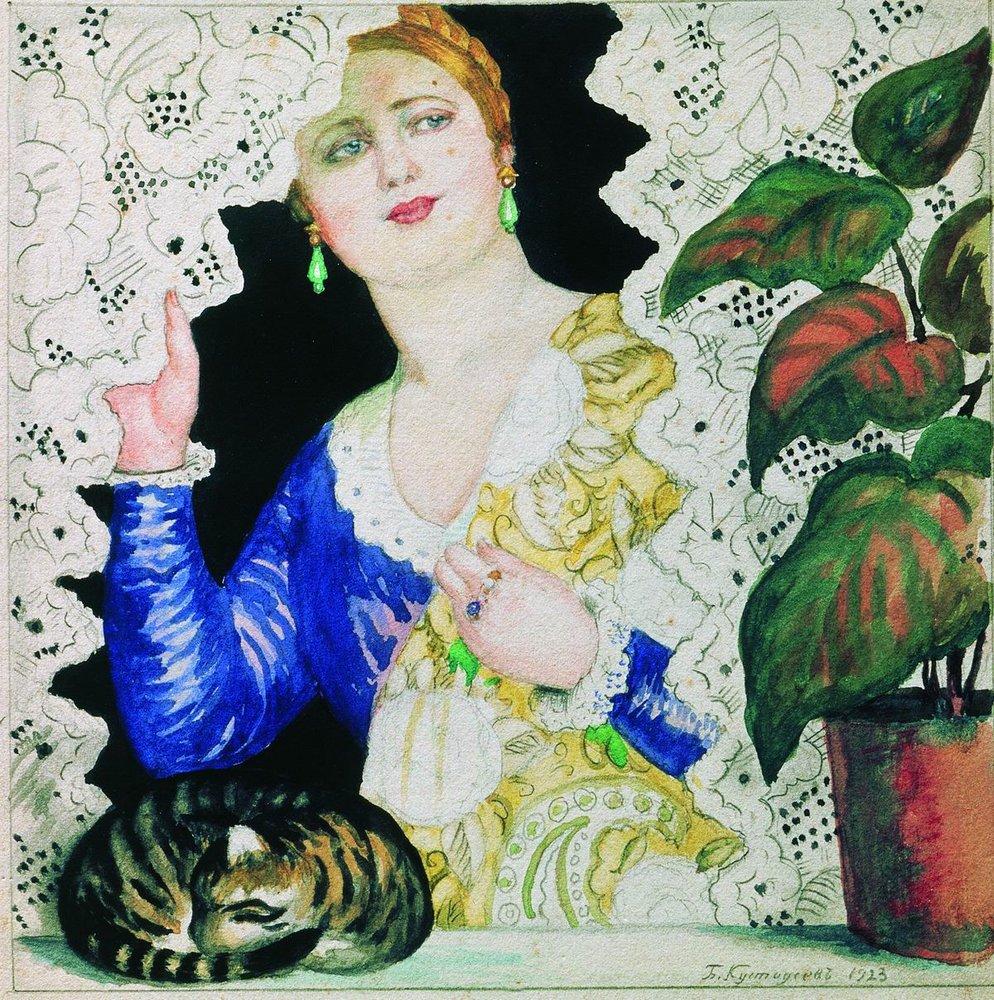 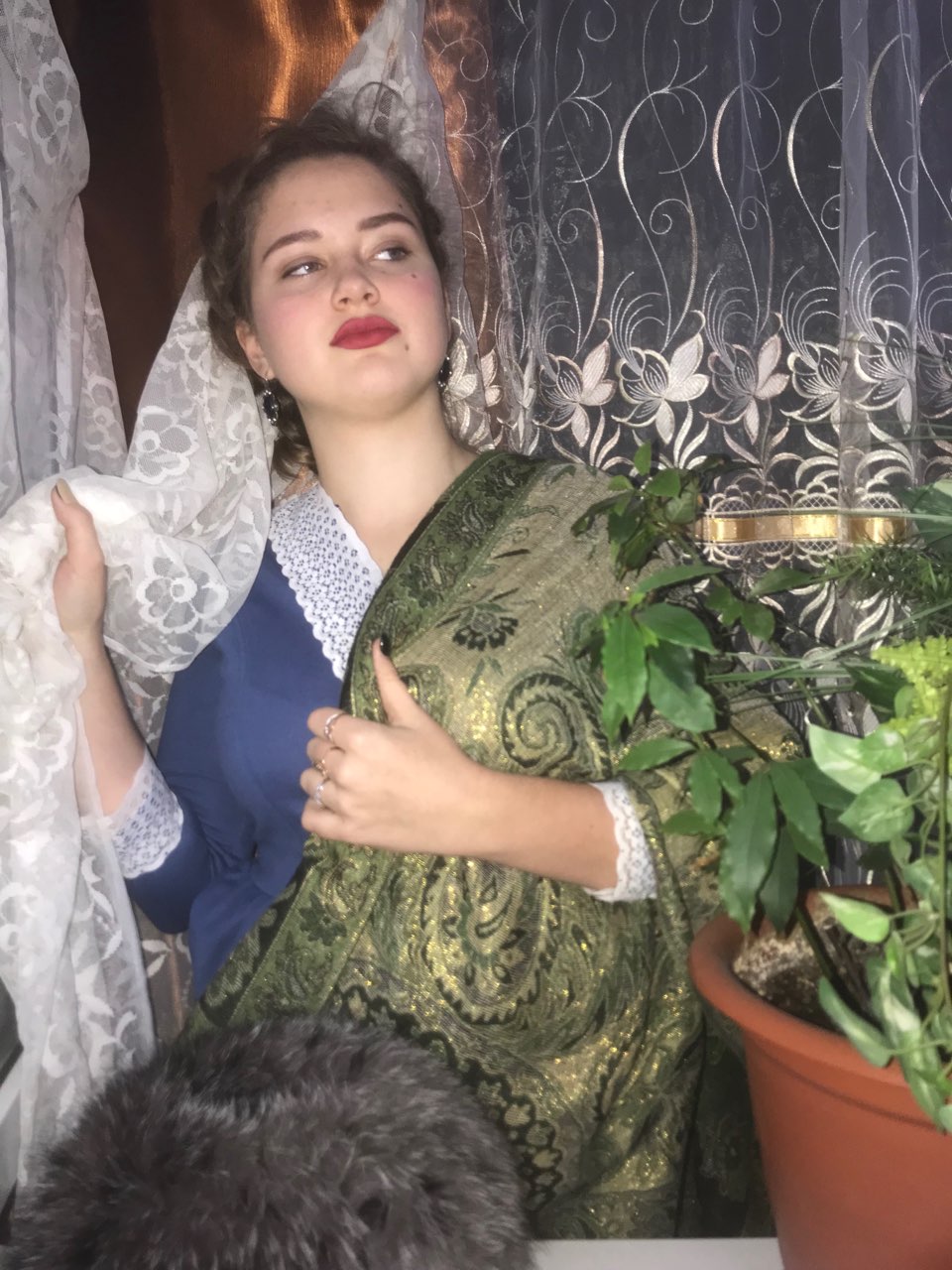